As of February 24, 2025
Introduction
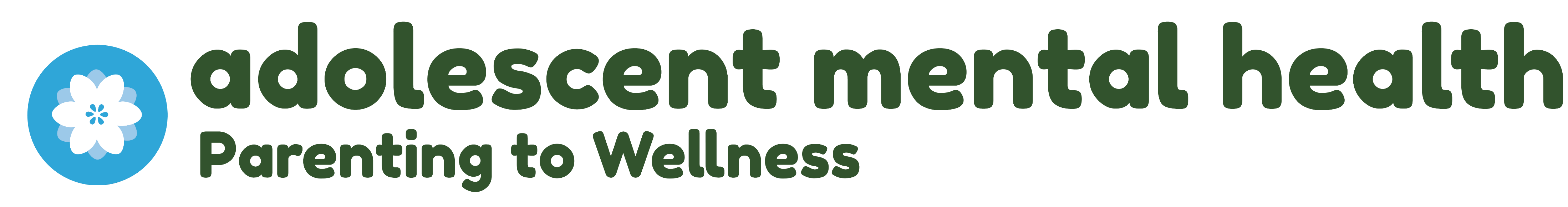 [Speaker Notes: Delivery Type 1: Supplemental Extension begins here, on slide 1. 

Delivery Type 2 : Supplemental Stand Alone begins on slide 44.]
Welcome!

Please sign in and find a seat. We will begin soon.

If possible, please turn on your camera and enter your preferred name. We will begin soon.
[Speaker Notes: Choose one bullet point to display (the first bullet point is for in-person, the second is for virtual). 

If in-person, greet participants as they come in the door and help them find a seat. 

If virtual, give participants a heads up when you will be starting. For example, “Hi everyone, we will be starting in about one minute.”]
AGENDA
Overview
Syllabus
Expectations 
Registration 
Homework
[Speaker Notes: Welcome: Introduce yourself and thank participants for choosing to be a part of the Adolescent Mental Health Supplemental Parenting Program. Explain that Meeting 1 will provide an overview of the program, who is in our group, and what is expected of parents who participate. We will discuss the materials you received and provide instructions on how to use them. 

Encourage participants to ask questions as they arise or to jot them down and ask at the end of the meeting.]
Target Audience
Program Focus
Skill Building
Reflective Sharing
Program Structure
Goals
[Speaker Notes: Adolescent Mental Health: Parenting to Wellness is an online supplemental module for parents (and caregivers) of adolescents who experience mental health challenges. This supplemental module focuses on addressing specific concerns parents may have regarding an adolescent who is facing mental health challenges. 

Mental health conditions can have an inherited predisposition, such as Bipolar disorder; can be neurodevelopmental, like Attention-Deficit/Hyperactivity Disorder; or can emerge in response to life stressors, like depression or traumarelated disorders. Assessment and treatment of Mental health conditions can provide adolescents and their families with information to help them understand and manage symptoms through the use of specific strategies and coping skills that can help individuals strive for their most meaningful life. This module intends to teach parents and other caregivers about the most common adolescent mental health disorders that are seen in adolescence, so they can best support their children. 

During the online supplemental module sessions and throughout the hybrid implementation meetings, information and parenting strategies that parents can use and adapt, as necessary, to fit their individual circumstances and family needs will be disseminated. The supplemental module content is designed to help parents build on their existing skills and strategies, so they can effectively parent adolescents who have mental health challenges. 

Some of the content that is read and practiced in the supplemental module and discussed in the hybrid implementation meetings might be familiar to the parents, and they may already know about and use the disseminated information. 

Therefore, they may use the meeting time as an opportunity to realize, appreciate, and share what already works for them, their child, and their family. Adolescent Mental Health: Parenting to Wellness is an online supplemental module for parents and caregivers of adolescents. It includes an introduction, three parts, and a wrap-up.

After participating in the online supplemental module sessions and the hybrid implementation meetings, parents and caregivers should be able to do the following: 

• Distinguish between typical and non-typical changes in adolescents. 
• Identify the most common mental health disorders among adolescents and teens. 
• Differentiate between and identify various types of providers and therapies. 
• Recognize warning signs of risky or unsafe behaviors, including suicidal ideation, self-harm, and substance misuse. 
• Assess how to respond to signs that your teen is in distress by making and following an established safety and coping plan. 
• Explain the importance of parental self-care and what this might look like for you. 
• Recognize the impact of your emotions in the interactions you have with your child. 
• Identify skills for modeling healthy emotion-regulation strategies.]
Parent Workbook
Syllabus
[Speaker Notes: Provide copies or screen share a copy of the Parent Workbook and Syllabus for the Adolescent Mental Health: Parenting to Wellness supplemental module. Review the Summary of Training, and highlight the section where the participants can find pertinent information.]
Expectations
[Speaker Notes: Overview of Expectations: Clearly define what is expected of participants in the Adolescent Mental Health supplemental program.

Independent Completion: Inform families that they are expected to independently complete the online modules.

Full Engagement Required: Emphasize the importance of completing each module in full to maximize learning and benefit from the program.

Purpose of Meetings: Clarify that the in-person meetings are not for revisiting session content but for community building, reflecting on experiences, and discussing insights with other participants who are trying to successfully navigate parenting.

Preparation for Discussions: Encourage participants to come to meetings prepared to share their thoughts and engage in discussions based on the content they've learned online.]
REGISTER
[Speaker Notes: Explain how participants can access the supplemental module online. Offer support to help with any technological questions. All participants will have previously set up a Thrive account, but you need to ensure they can log in and find the information they need to get started or progress in the supplemental module.]
Homework 
Complete the Welcome and Introduction Module and Part 1: Psychoeducation
View online modules
Complete workbook questions
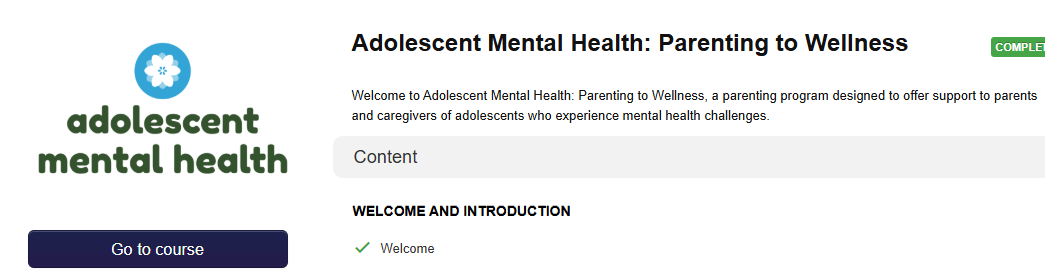 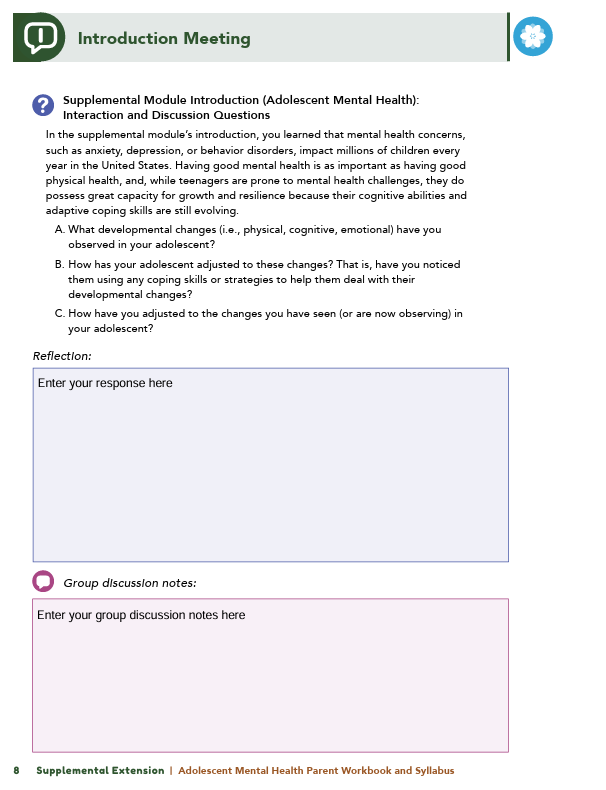 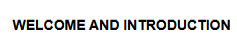 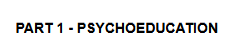 [Speaker Notes: Homework Tasks: Assign Welcome and Introduction Module and Part 1: Psychoeducation as homework.

Step 2 Clarification: Remind participants that this homework involves viewing online content and downloading necessary resources as part of Step 2. If time permits, show where to access these materials on the website. 

Workbook Guidance: Show the specific pages in the Adolescent Mental Health Parent Workbook and Syllabus related to these topics (D7)

Step 3 Clarification: Assign workbook discussion questions (beginning on page D8 in the parent workbook). 

Format explanation: Explain the reason for 2 boxes per question (one for individual, one for group responses).

Encourage reflection and engagement: The more participants, think, reflect, and share the more meaningful the content becomes to each family. 

Pro tip: Complete the workbook while viewing online modules.]
Thank you for participating today. 
Please reach out with any questions or concerns. 
See you next week!
[Speaker Notes: Closing: Thank participants for their time and engagement. 

Questions: Ask if there are any questions. (If someone needs personal assistance, ask them to speak with you individually after the group is dismissed). 

Meeting 2: Remind participants of the date/time/location of the next meeting.

Homework: Remind participants to complete the homework. 

Adjourn: Say goodbye to participants.]
Meeting 1
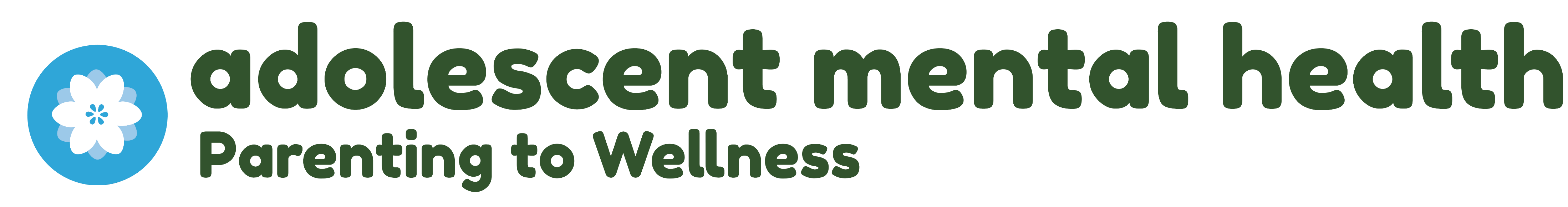 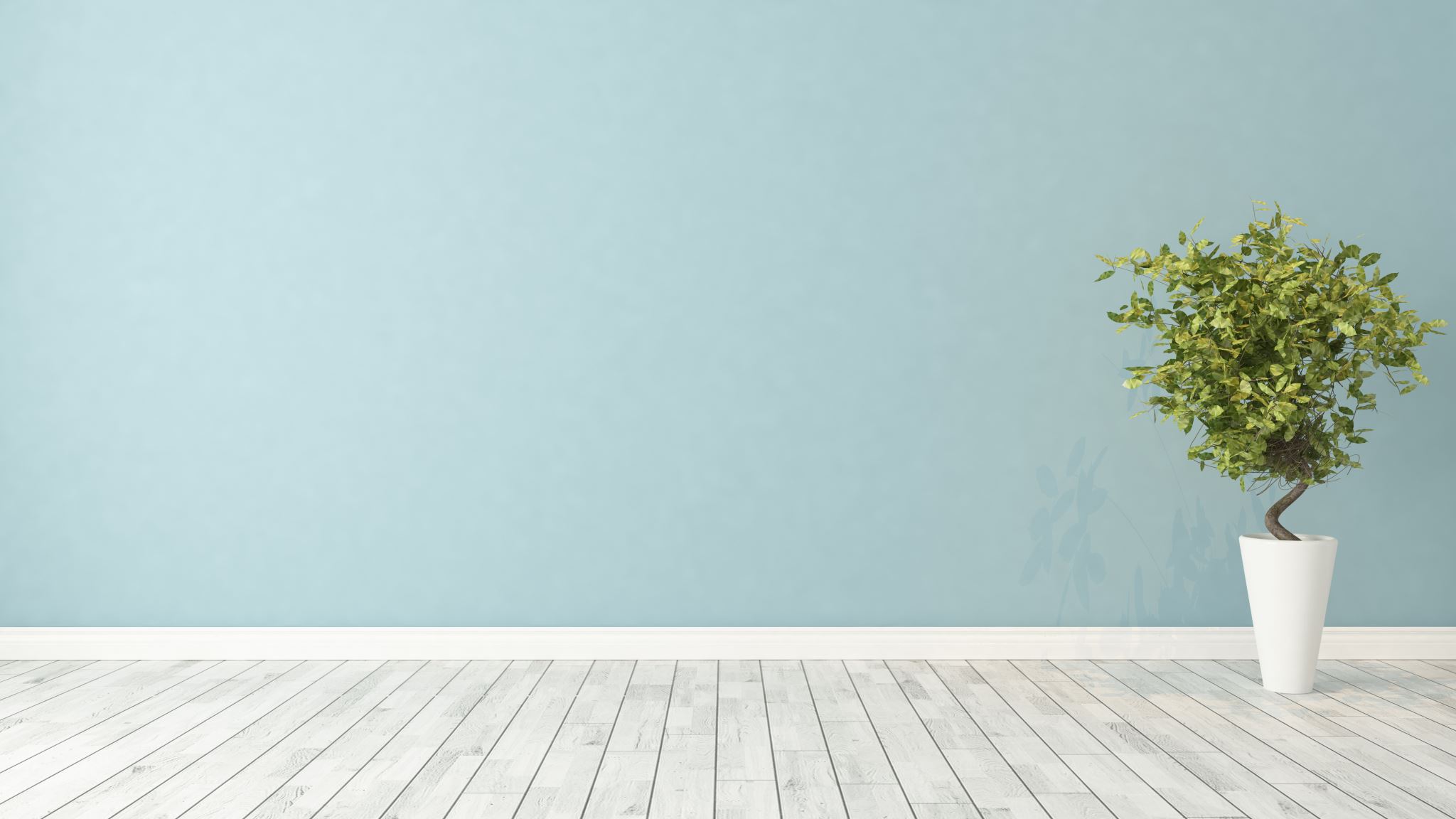 Welcome back!
Please sign in and find a seat. We will begin soon.

If possible, please turn on your camera and enter your preferred name. We will begin soon.
[Speaker Notes: Choose one bullet point to display (the first bullet point is for in-person, the second is for virtual). 

If in-person, greet participants as they come in the door and help them find a seat. 

If virtual, give participants a heads up when you will be starting. For example, “Hi everyone, we will be starting in about one minute.”]
Conversation Starter
Restate Ground Rules
Group Discussion
Homework
[Speaker Notes: Example language: Welcome back, families! We’re glad to see for our second meeting. 

Review Meeting 2 Agenda:

 Conversation Starters: We’ll get started with a quick question to get us all engaged and sharing.

Review of Ground Rules: A brief reminder of our ground rules to ensure our discussions remain respectful and productive.

Discussion and Homework: After our initial activities, we will discuss the workbook questions based on your experiences with the last set of homework followed by an explanation of the homework for our next meeting. Let’s get started!]
Please answer one of the following questions:
What is one aspect of your parent-child relationship that is working well?

What is a skill you use effectively in your parenting?
[Speaker Notes: Example language: "Let's open our session with a fun question that will give us all a chance to share something about ourselves. Review the list of questions provided on the slide. Select one question that resonates with you, or that you feel comfortable sharing. This activity is designed to ease us into the meeting and build a friendly, open atmosphere.]
Basic Ground Rules:
Always start and end sessions on time.
Cell phones should be on vibrate; members can quietly excuse themselves if a call must be taken.
In virtual sessions, participants should mute themselves when taking calls outside the session.

Group-Specific Rules:
Avoid judgment regarding other participants' parenting practices or knowledge gaps.
One person speaks at a time to maintain order and clarity.
Assume positive intent in all interactions to foster a positive atmosphere.

Confidentiality- Please be respectful and discrete with the personal stories being shared. This is a safe space to grow and learn.
[Speaker Notes: Introduction of Ground Rules: Start by stating some basic ground rules to create a supportive environment where families feel safe to share their parenting experiences.

Basic Ground Rules: 
Always start and end sessions on time.
Cell phones should be on vibrate; members can quietly excuse themselves if a call must be taken.
In virtual sessions, participants should mute themself when taking calls outside the session.

Developing Group-Specific Rules:
Discuss and agree on additional rules as a group, such as:
Avoid judgment regarding other participants' parenting practices or knowledge gaps.
Ensure one person speaks at a time to maintain order and clarity.
Assume positive intent in all interactions to foster a positive atmosphere.

Confidentiality Discussion: Use this time to reinforce the importance of confidentiality, outlining your organization’s specific confidentiality clauses regarding statements related to abuse or neglect mandated reporting..


Example language:

As we begin, it's crucial to emphasize the importance of confidentiality within our group. We need to agree to keep all shared information within these sessions, including personal stories and sensitive details. This ensures a safe space where everyone feels comfortable sharing their experiences. Please remember that details shared by participants are given in trust and should be treated with respect and discretion.

Additionally, it’s important to note our mandated reporting clause for suspected abuse or neglect:

Legal Obligation: Our staff and facilitators are legally required to report any suspicions of child abuse or neglect.
Scope of Reporting: We must report any signs of potential harm to a child or vulnerable adult that arise during our sessions.
Procedure for Reporting: We handle these situations sensitively, informing involved individuals about necessary actions, unless it poses further risk.
Support for Affected Individuals: We provide support and resources to help those involved in a reporting situation.

Our primary concern is the safety and well-being of all individuals. If you have any questions or concerns about this policy, feel free to discuss them privately with me.]
Mental and Physical Health Connection
ADOLESCENT
Widespread Impact
Prevalence Among Students
Teen Resilience
[Speaker Notes: Provide an overview of the supplemental module using the following points that are taught in the supplemental module: 

• Having good mental health is as important as having good physical health. 

• Mental health problems impact millions of children every year in the United States. 

• At least 1 in 6 students (and as high as 1 in 3 students) in kindergarten through 12th grade show signs of struggling with a mental health problem, such as depression, anxiety, or a behavioral disorder. 

• Teenagers are prone to mental health challenges, yet they possess great capacity for growth and resilience because their cognitive abilities and adaptive coping skills are still evolving.]
Introduction Questions
What changes have you noticed in your adolescent?

How have they adjusted? What coping strategies do they use?

How have you adjusted as a parent?

What is one goal you have for this module?
[Speaker Notes: Ask the following questions of all of the participants to generate discussion: 

What developmental changes (i.e., physical, cognitive, emotional) have you observed in your adolescent?

How has your adolescent adjusted to these changes? That is, have you noticed them using any coping skills or strategies to deal with their developmental changes? 

How have you adjusted to the changes you have seen (or are now observing) in your adolescent? (Example from the participant handbook: Do you long for the child your adolescent once was, or are you embracing the new relationship you are developing with your adolescent or teen?) 

What is one goal you hope to achieve by completing this supplemental module?]
The Three D’s
Was this exercise helpful for you?

Are there any behaviors that concern you?
[Speaker Notes: Review this section of the module with the participants by offering the following information: 

• Everyone struggles at times and may exhibit difficult and, even strange, behaviors. 

• Parents can use the Three Ds—duration, distress, and dysfunction—to help them determine whether a behavior is normal, or if the behavior may indicate that something more serious needs to be addressed. 

• In the module, you were asked to consider a behavior your child has displayed recently that may be of concern to you and to use the Three D’s to help you understand if the behavior is typical or determine if further examination or intervention is required. 

Generate discussion among participants using the following questions: 

Was this exercise helpful for you? 

Are there any behaviors that your adolescent or teen have displayed that concern you?]
Problems Associated with Mental Health (Depression)
What typical behaviors do adolescents show?

Do you see these behaviors in your child?

What behaviors might signal depression?

Does your child need support?
[Speaker Notes: Review this section of the module with the participants by offering the following information: 

• Many people struggle with mental health concerns, particularly during adolescence and early adulthood, and these difficulties can look different from person to person even within families. 

• By familiarizing yourself with the signs and symptoms of different mental health concerns that are common in adolescence, you may be better able to determine when to seek help. 

• Depression represents a change in mood and outlook from what is considered by the mental health field to be normal. Depression can impact anyone at any age, but the likelihood of experiencing a depressive episode is highest during puberty. 

• Signs of depression in adolescents can include rapid mood changes (e.g., crying spells, lashing out), insomnia or sleeping too much, or losing interest in activities they used to enjoy. 

Generate discussion among participants using the following questions: 

The module discussed typical and non-typical behaviors adolescents and teens might exhibit. Non-typical behaviors that were discussed may indicate symptoms of depression in children. What are some of the typical behaviors you might see in an adolescent or teen? 

Responses found in the program include the following: 

Stressful transitions to middle and/or high school. 
Experimentation with drugs, alcohol, or cigarettes. 
Change in friendship circles. 

Do you recognize or see some of these typical behaviors in your child? 

What are some of the non-typical behaviors you might see in an adolescent or teen that could indicate symptoms of depression? 

Responses found in the program include the following: 

Intense and long-lasting moods; suicidal thoughts or self-injury; seemingly unhappy all of the time.
Becoming paralyzed with indecision and/or unable to make decisions. 
Excessive risk taking, with no apparent regard for safety (e.g., purposefully crossing street without looking, driving under the influence). 

Do you notice your child exhibiting any non-typical or concerning behaviors that cause you concern and may indicate your child needs support?]
Problems Associated with Mental Health (Anxiety Disorders)
What typical behaviors do adolescents show?
Do you see these behaviors in your child?
What behaviors might signal anxiety?
Does your child need support?
[Speaker Notes: Review this section of the module with the participants by offering the  following information: 

• Everyone experiences stress, worry, and anxiety. However, there may be cause for concern when worries occur almost daily, are hard to manage, and/or interfere with daily life. 

• In this session, you learned about the signs of anxiety disorders in adolescents, such as general anxiety disorder (GAD) and social anxiety disorder. 

• Adolescents with GAD worry about many things, like their performance at school or in sports, their health and safety, the health and safety of their loved ones, or their own competence. 

• Adolescents and teens with social anxiety disorder may have similar worries, but the anxiety often stems from the idea that they’ll be judged by others, including peers, or experience humiliation or embarrassment. In both cases, the fears are not reasonable given the situation and cannot be easily coped with or put aside. 

• Anxiety can also be experienced as physical symptoms, like stomach aches, headaches, restlessness, or muscle tension. It can interfere with one’s ability to concentrate. Individuals may be more irritable or more easily annoyed when they are experiencing anxiety. They may also have sleep problems, like insomnia or waking often during the night. 

Generate discussion among participants using the following questions: 

The module discussed typical and non-typical behaviors adolescents and teens might exhibit. Non-typical behaviors that were discussed may indicate symptoms of anxiety in children. What are some of the typical behaviors you might see in an adolescent or teen? 

Responses found in the program include the following: 

Worries that fit the situation (e.g., about parent well-being after recent parent medical diagnosis) and can be coped with.
Occasional illnesses and aches and pains associated with growth spurts or hormonal changes. 
Occasional trouble sleeping, especially during times of stress. 

Do you recognize or see some of these typical behaviors in your child? 

What are some of the non-typical behaviors you might see in an adolescent or teen that could indicate symptoms of anxiety? 

Responses found in the program include the following:

Experiencing intense fear, perfectionism and/or unrealistic standards, overwhelming physical sensations (e.g., heart racing, hyperventilating, thoughts racing, chest tightness or pain, tingling sensation in limbs, sensation of dying or going crazy) that last for several minutes and prevent the individual from functioning and may cause them to faint or vomit.
Avoiding activities or events for fear of being embarrassed or judged or withdrawing from social activities or event. 
Having worries that are excessive or disproportionate to the situation; anxiety is overwhelming and can’t be put aside or controlled. 

Do you notice your child exhibiting any non-typical or concerning behaviors that cause you concern and may indicate your child needs support?]
Problems Associated with Mental Health (OCD)
What typical behaviors do adolescents show?
Do you see these behaviors in your child?
What behaviors might signal OCD?
Does your child need support?
[Speaker Notes: Review this section of the module with the participants by offering the following information: 

• Obsessive-compulsive disorders (OCD) in adolescents may present as unwanted thoughts, images, urges (obsessions), repetitive behaviors, touching or counting objects, or redoing actions (compulsions). Most importantly, individuals with OCD believe that performing compulsions will prevent unwanted situations (typically linked to their obsessions) and not doing these compulsions could cause them distress. 

• OCD is relatively rare in the population compared to other disorders, such as depression and anxiety disorders, which makes it difficult to recognize and diagnose.

Generate discussion among participants using the following questions: 

The module discussed typical and non-typical behaviors adolescents and teens might exhibit. Non-typical behaviors that were discussed may indicate symptoms of OCD in children. What are some of the typical behaviors you might see in an adolescent or teen? 

Responses found in the program include the following: 

Having strong preferences or liking things a particular way.
Engaging in hair removal for grooming purposes. 
Occasional scratching or picking at bumps, scabs, or acne. 

Do you recognize or see some of these typical behaviors in your child? 

What are some of the non-typical behaviors you might see in an adolescent or teen that could indicate symptoms of OCD? 

Responses found in the program include the following: 

Experiencing intense distress (e.g., guilt, shame, fear) at thoughts regarding taboo topics.
Exhibiting rigidity, refusal, or extreme distress when faced with deviation from routine or from arbitrarily defined patterns. 

Do you notice your child exhibiting any non-typical or concerning behaviors that cause you concern and may indicate your child needs support?]
Problems Associated with Mental Health (Eating Disorders)
How do eating disorders differ?
What other signs of eating disorders?
What health complications can arise?
[Speaker Notes: Review this section of the module with the participants by offering the following information: 

• Concerns about body weight and size are common among adolescents, regardless of their gender identity, due to the increasing importance teenagers place on the opinions of others. 

• When their concern escalates to preoccupation with food and/or weight gain, an adolescent may be at risk for developing an eating disorder. 

• Three of the most common eating disorders include anorexia nervosa, bulimia-nervosa, and binge-eating disorder. 

• Behaviors that can be a sign of an eating disorder in an adolescent include changes in their eating habits (e.g., picky eating or skipping meals); observable changes in their weight, including gains, losses, or fluctuations; or going to the bathroom following meals. 

• Eating disorders are common in the United States and typically begin in childhood and adolescence. Early intervention can reduce the impact of the eating disorder on the individual’s mental and physical health.

Generate discussion among participants using the following questions: 

The Understanding Eating Disorders downloadable parent toolkit resource talks about the three most common eating disorders: anorexia nervosa, bulimia nervosa, and binge-eating disorder. What are the differences between those eating disorders? 

What are some of the other signs of eating disorders discussed in the module? 

What health complications can result from an eating disorder?]
Problems Associated with Mental Health (ADHD)
What typical behaviors do adolescents show?

Do you see these behaviors in your child?

What behaviors might signal ADHD?

Does your child need support?
[Speaker Notes: Review this section of the module with the participants by offering the  following information: 

• Attention Deficit/Hyperactivity Disorder (ADHD) can present in different ways. 

• Teens diagnosed with ADHD-predominantly hyperactivity/impulsivity presentation display hyperactive behaviors (e.g., fidgeting, excessive talking, high energy) and impulsive behaviors (e.g., interrupting or blurting out statements, spur-of-the-moment decision-making). 

• Adolescents diagnosed with ADHD-predominantly inattentive presentation may have difficulty focusing their attention, managing their time, and getting organized.

• Some teenagers are diagnosed with ADHD-combined presentation since they have difficulty with hyperactivity, impulsivity, and inattention. 

• Individuals with ADHD may show signs of these differences from an early age even if they don’t experience problems until later in their development. 

Generate discussion among participants using the following questions: 

The module discussed typical and non-typical behaviors adolescents and teens might exhibit. Non-typical behaviors that were discussed may indicate symptoms of ADHD in children. What are some of the typical behaviors you might see in an adolescent or teen? 

Responses found in the program include the following:

Increased dawdling and some procrastination on long-term projects.
Occasionally losing items, even important ones.
Increase risk taking or engaging in sensation-seeking behaviors. 

Do you recognize or see some of these typical behaviors in your child? 

What are some of the non-typical behaviors you might see in an adolescent or teen that could indicate symptoms of an ADHD? 

Responses found in the program include the following:

Being unable to complete homework or projects because of distractions or regularly being late for appointments.
Having grades slip across all or almost all subjects or avoiding schoolwork altogether.
Frequently losing track of items, like coats, hats, shoes, pencils, backpacks, school supplies, library books, or electronics; missing assignments because they lost track of what was due or misplaced papers. 

Do you notice your child exhibiting any non-typical or concerning behaviors that cause you concern and may indicate your child needs support?]
Problems Associated with Mental Health (Disruptive or Rule Breaking Disorder)
What typical behaviors do adolescents show?

Do you see these behaviors in your child?

What behaviors might signal Disruptive or Rule Breaking Disorder?

Does your child need support?
[Speaker Notes: Review this section of the module with the participants by offering the following information: 

• Adolescence it is a period of time when the teenager and those close to them (e.g., parent, siblings) may experience increased conflict. However, there are important boundaries to recognize between what is normal (e.g., talking back and minor rule breaking) and what is problematic (e.g., breaking rules, being aggressive toward others and animals, lying to manipulative, stealing from others). 

• Teens who exhibit certain, often aggressive, behaviors, such as arguing with authority figures, defying instructions, breaking rules, being vindictive, and getting into trouble, may meet criteria for Oppositional Defiant Disorder (ODD). 

• Adolescents who exhibit destructive and threatening behavior, such as being aggressive towards people and animals; engaging in destruction of property; skipping school; and breaking significant social rules in order to get what they want, like lying to “con ” or manipulate (compared to lying to get out of trouble, which is more normative) and stealing from others are displaying behaviors that are consistent with Conduct Disorder. 

• In this session, you were introduced to information about typical behavior and non-typical behaviors in adolescence. 

Generate discussion among participants using the following questions: 

The module discussed typical and non-typical behaviors adolescents and teens might exhibit. Non-typical behaviors that were discussed may indicate symptoms of a Disruptive or Rule Breaking Disorder in children. What are some of the typical behaviors you might see in an adolescent or teen? 

Responses found in the program include the following:

Increased moodiness. 
Increased desire for privacy.
Experimenting with drugs, alcohol, and cigarettes. 

Do you recognize or see some of these typical behaviors in your child? 

What are some of the non-typical behaviors you might see in an adolescent or teen that could indicate symptoms of an a Disruptive or Rule Breaking Disorder? 

Responses found in the program include the following:

Routinely lying or hiding things.
Routinely using verbal or physical aggression or running away.
Using substances to the point that the substances interfere with the individual’s ability to meet their responsibilities (school, work, friends, or family) or making/selling/distributing drugs. 

Do you notice your child exhibiting any non-typical or concerning behaviors that cause you concern and may indicate your child needs support?]
The Alabaster Family
Does Kiara show any concerning behaviors or signs of mental health challenges?
What typical adolescent behaviors do you see in Kiara?
[Speaker Notes: Review this section of the module with the participants by offering the  following information: 

• In the supplemental module, you were introduced to the Alabaster family: Remi (father), Fern (mother), Kiara (age 14), and Stefan (age 10). So far, we have learned a few things about Kiara (e.g., athletic, involved in extracurriculars, displayed strong emotions as a child, acts shyly with new people, bubbly and outgoing with friends). At the end of Part 1, we caught up with the Alabaster family and got updates on Kiara's well-being. 

Generate discussion among participants using the following questions: 

What typical behaviors of adolescence do you see in Kiara? 
Do you notice Kiara exhibiting any non-typical behaviors that may be cause for concern, such as signs or symptoms of potential mental health challenges?

Review the following information with participants: 

• Adolescence can be a challenging time for children and their families, but, hopefully, this module has helped to clarify the difference between normative changes and behaviors that often occur during the teenage years and non-typical behaviors that may indicate a need for an intervention.]
Homework 
Complete Part 2: Parent’s Role in Helping Child Return to Wellness, Part 3: Parental Self-Care, and the Wrap Up
View online modules
Complete workbook questions
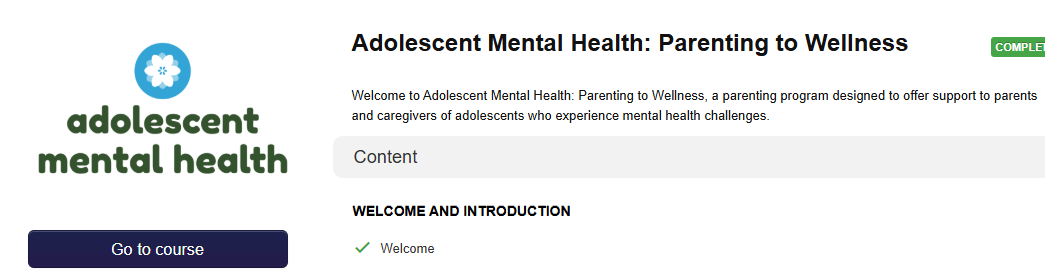 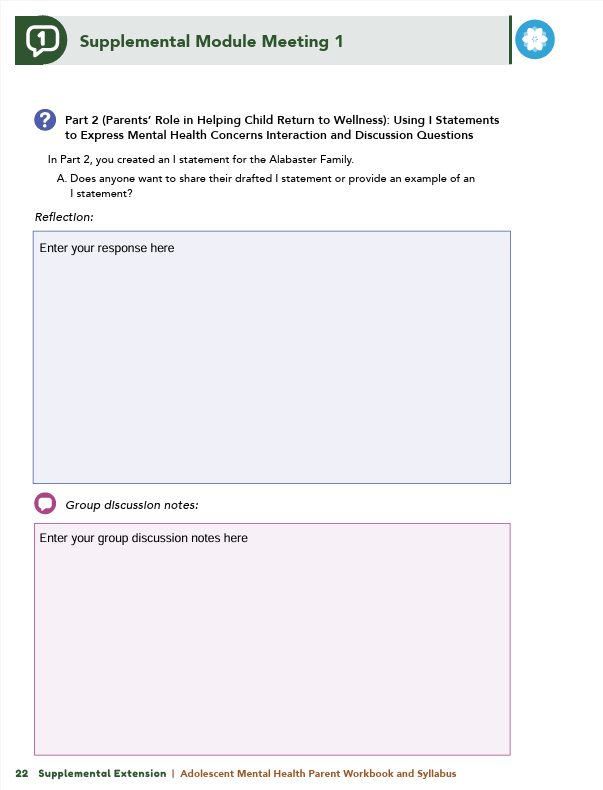 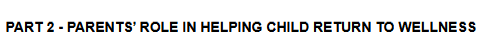 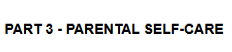 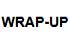 [Speaker Notes: Homework Tasks: Assign Part 2: Parent’s Role in Helping Child Return to Wellness, Part 3: Parental Self-Care, and Wrap Up Module as homework.

Step 2 Clarification: Remind participants that this homework involves viewing online content and downloading necessary resources as part of Step 2. If time permits, show where to access these materials on the website. 

Workbook Guidance: Show the specific pages in the Adolescent Mental Health Parent Workbook and Syllabus related to these topics (D21)

Step 3 Clarification: Assign workbook discussion questions (beginning on page D22 in the parent workbook). 

Format explanation: Explain the reason for 2 boxes per question (one for individual, one for group responses).

Encourage reflection and engagement: The more participants, think, reflect, and share the more meaningful the content becomes to each family. 

Pro tip: Complete the workbook while viewing online modules.]
Thank you for participating today. 
Please reach out with any questions or concerns. 
See you next week!
[Speaker Notes: Closing: Thank participants for their time and engagement. 

Questions: Ask if there are any questions. (If someone needs personal assistance, ask them to speak with you individually after the group is dismissed). 

Meeting 2: Remind participants of the date/time/location of the next meeting.

Homework: Remind participants to complete the homework. 

Adjourn: Say goodbye to participants.]
Meeting 2
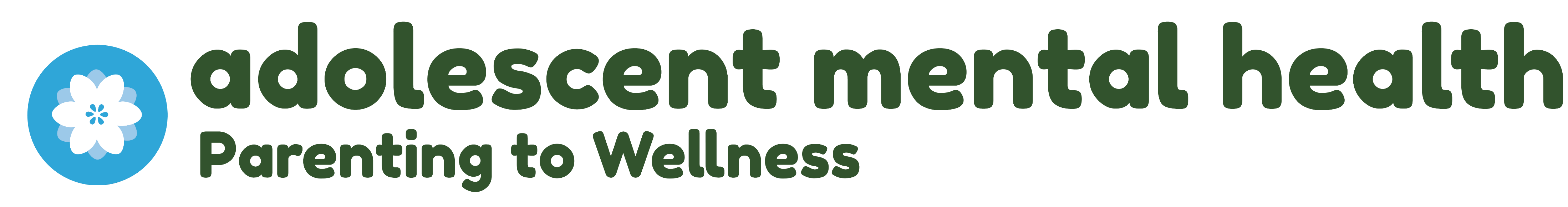 Please sign in and find a seat. 
We will begin soon.
If possible, please turn on your camera. 
We will begin soon.
[Speaker Notes: Choose one bullet point to display (the first bullet point is for in-person, the second is for virtual). 

If in-person, greet participants as they come in the door and help them find a seat. 

If virtual, give participants a heads up when you will be starting. For example, “Hi everyone, we will be starting in about one minute.”]
Conversation Starters
Group Discussion
Thrive Programming
[Speaker Notes: Example language: Welcome back, everyone! We're glad to see you for our third and final meeting.

*Optional Sections: Please note that the conversation starters are optional. If you prefer to skip these, simply remove the first bullet point from this slide and proceed to the next relevant slide in the deck.

Example language if omitting: We'll dive straight into discussing the key questions from our last session’s homework. We’ll wrap up with a discussion on additional Thrive programs that may interest you
Example language if not omitting:

 Conversation Starters: We’ll get started with a quick question to get us all engaged and sharing.

Review of Ground Rules: A brief reminder of our ground rules to ensure our discussions remain respectful and productive.

Discussion and Homework: After our initial activities, we will discuss the workbook questions based on your experiences with the last set of homework followed by an explanation of the homework for our next meeting. Let’s get started!]
Please answer one of the following questions:
What is an activity you enjoy doing with your child?

If you could relive one moment with your child, what would it be?
[Speaker Notes: Example language: "Let's open our session with a fun question that will give us all a chance to share something about ourselves. Review the list of questions provided on the slide. Select one question that resonates with you, or that you feel comfortable sharing. This activity is designed to ease us into the meeting and build a friendly, open atmosphere.]
Basic Ground Rules:
Always start and end sessions on time.
Cell phones should be on vibrate; members can quietly excuse themselves if a call must be taken.
In virtual sessions, participants should mute themselves when taking calls outside the session.

Group-Specific Rules:
Avoid judgment regarding other participants' parenting practices or knowledge gaps.
One person speaks at a time to maintain order and clarity.
Assume positive intent in all interactions to foster a positive atmosphere.

Confidentiality- Please be respectful and discrete with the personal stories being shared. This is a safe space to grow and learn.
[Speaker Notes: Introduction of Ground Rules: Start by stating some basic ground rules to create a supportive environment where families feel safe to share their parenting experiences.

Basic Ground Rules: 
Always start and end sessions on time.
Cell phones should be on vibrate; members can quietly excuse themselves if a call must be taken.
In virtual sessions, participants should mute themself when taking calls outside the session.

Developing Group-Specific Rules:
Discuss and agree on additional rules as a group, such as:
Avoid judgment regarding other participants' parenting practices or knowledge gaps.
Ensure one person speaks at a time to maintain order and clarity.
Assume positive intent in all interactions to foster a positive atmosphere.

Confidentiality Discussion: Use this time to reinforce the importance of confidentiality, outlining your organization’s specific confidentiality clauses regarding statements related to abuse or neglect mandated reporting..


Example language:

As we begin, it's crucial to emphasize the importance of confidentiality within our group. We need to agree to keep all shared information within these sessions, including personal stories and sensitive details. This ensures a safe space where everyone feels comfortable sharing their experiences. Please remember that details shared by participants are given in trust and should be treated with respect and discretion.

Additionally, it’s important to note our mandated reporting clause for suspected abuse or neglect:

Legal Obligation: Our staff and facilitators are legally required to report any suspicions of child abuse or neglect.
Scope of Reporting: We must report any signs of potential harm to a child or vulnerable adult that arise during our sessions.
Procedure for Reporting: We handle these situations sensitively, informing involved individuals about necessary actions, unless it poses further risk.
Support for Affected Individuals: We provide support and resources to help those involved in a reporting situation.

Our primary concern is the safety and well-being of all individuals. If you have any questions or concerns about this policy, feel free to discuss them privately with me.]
I-Statement Formula
Using I statements to Express Mental Health Concerns
I (Emotion) — when (Behavior) — I (How the Behavior Affects Me)…..and I Need (Requested Behavior).
Example: I feel frustrated when the door is slammed, and it makes me feel like you’re not listening to what I ask of you. I need you to close the door quietly when you go outside to play.
Would anyone like to share their drafted "I" statements or provide an example?
[Speaker Notes: Review this section of the module with the participants by offering the following information: 

• Discussing concerns with your adolescent, particularly regarding mental health, can create stress for parents and their children. Using I statements can help you highlight your concerns, avoid blame, and create a more welcoming atmosphere. 

• I statement formula: “I feel (emotion) when (behavior) because (impact behavior has on you). Next time/In the future (preferred behavior).” 

Generate discussion among participants by asking the following question: 

The activity in the module asked you to create a I statement for the Alabaster Family. Does anyone want to share their drafted I statements or provide an example of an I statement?]
Does your child show behaviors that may need professional support?

Did you identify 2–3 resources for assistance?
Seeking Mental Health Services for Your Child
Has anyone contacted a resource?

Would anyone like to share their experience?
[Speaker Notes: Review this section of the module with the participants by offering the following information: 

• In Part 2, you learned about the indicators that should prompt you to seek professional help for your child. These indicators include the following: 

Persistent problems that continue for more than a few weeks at a time.
Issues that create significant disruptions at home, school, or within relationships.
Problems that upset the child or those around them. 

You also received information to help you identify resources that you may be able to use to help your child, such as therapist directories. 

Generate discussion among participants using all, or some, of the following questions: 

Does your child exhibit any behaviors that you believe may require professional support? 

Were you able to identify 2 to 3 resources you can contact to inquire about assistance for your child? 

Has anyone contacted a resource? 

Does anyone want to share about their experience?]
Watching for Self Harm
Warning Signs of Mental Health Concerns
Emotional & Behavioral Changes: Expressing hopelessness, helplessness, or worthlessness; increased irritability; intense mood swings; social withdrawal

Academic & Social Indicators: Declining grades, loss of interest in activities, conflicts with friends or romantic partners

Suicidal Warning Signs: Talking about suicide, preoccupation with death, making “final arrangements,” engaging in reckless behavior or previous attempts

Physical & Self-Harm Signs: Unexplained scars or wounds, mysterious bruises, wearing out-of-season long clothing, hiding objects for self-harm
[Speaker Notes: Review this section of the module with the participants by offering the following information: 

• An important step in keeping your child safe from acting on urges to commit suicide or self-harm is to be able to recognize the warning signs that something is wrong. 

• Part 2 listed some warning signs for self-harm. These include the following (name a few aloud): 

Expressing hopelessness for the future
Declining grades out of character for student
Exhibiting signs of depression (e.g., increased irritability, lack of interest in preferred activities, social withdrawal, worsening of hygiene and healthy habits)
Being preoccupied with death or suicide (writing or drawing about death)
Making “final arrangements,” such as giving away favorite possessions, saying goodbye to people, writing suicide note, making funeral arrangements
Talking about suicide: “I’d be better off dead” or “You’d be better off without me” in person, on social media, in text messages
Engaging in previous suicide attempts
Increasing reckless behavior
Scars or fresh wounds on body (common places are arms/wrists, hips/ legs, stomach)
Mysterious bruises or patches of missing hair
Wearing long-sleeved shirts and pants when that attire is out of place due to weather
Object (e.g., razor, other blade, lighter) that can be used for self-harm kept hidden away but nearby for use 
Isolating self from others and needing a lot of alone time
Engaging in conflict with friends and romantic partners
Experiencing a lack of interest in preferred activities
Expressing helplessness, hopelessness, worthlessness
Reporting feeling numb or experiencing intense mood swings
Having feelings of guilt, shame, disgust, or self-loathing

Review the following information with participants: 

• If you notice that any of the warning signs for self-harm reoccur or persist for a period of time (e.g., more often than occasionally, nearly every day), if several signs occur at the same time, or if any of the behaviors you witness represent a major change in your teen’s personality, more attention may be warranted. Please contact your primary care physician if you have any concerns about your child.]
Addressing Safety Concerns
Would anyone like to share their drafted conversation starter?


Has anyone talked to their child about concerning behaviors?


Would you like to share your experience?
[Speaker Notes: Review this section of the module with the participants by offering the following information: 

• If you’re worried about your child, have a conversation with them. Part 2 offered a few suggestions to help you discuss safety concerns with your child:

Give your child time and space to share their feelings. Let them know that you’ll be ready to talk when they’re ready.
Communicate your acceptance of them even if you don’t understand or approve of their behaviors. Share that you love and care about them regardless of what they’re struggling with.
Normalize suicidal thoughts and feeling and tell others it’s okay for them to share and express how they are feeling. Broaching the subject in a compassionate and curious way demonstrates that it’s safe to talk about serious matters, including distressing thoughts and feelings.
Encourage your teen to open up and share their thoughts and feelings, even scary ones, with you or a mental health professional, so they can get the help they need. 

Generate discussion among participants using all, or some, of the following questions: 

Starting the conversation with your adolescent can be difficult. You were encouraged to brainstorm what you would like to say to your child about your concerns. Part 2 shared the following example: “Sometimes when teens feel overwhelmed or emotionally hurt, they have thoughts about dying or wish that they were dead. What’s it like for you when you’re feeling overwhelmed, sad, or angry?” 

Would anyone like to share their drafted conversation starter? Has anyone addressed concerning behaviors with their child? If so, would you like to share about that experience?]
Steps for a Safe & Supportive Environment
Ensuring Safety and Learning Coping Strategies
Recognizing warning signs of a crisis
Ensuring a safe home environment
Brainstorming self-coping activities
Identifying support people and places
Did you talk about triggers with your child?

Did you make any home safety changes?

What coping strategies did you brainstorm?

Did you create a toolkit or use the Safety Plan?
[Speaker Notes: Review this section of the module with the participants by offering the following information: 

• Part 2 described the steps you can take at home to help you and your child feel safer in the face of suicidal ideation, self-harm, substance abuse, or other behaviors that threaten your teen’s safety. These steps include the following:

Discussing and identifying warning signs of a crisis.
Ensuring safety in your home for your child and your family.
Brainstorming activities your child can do on their own to help them cope with intense feelings.
Identifying people and places your teen can turn to when their independent strategies aren’t enough. 

Generate discussion among participants using all, or some, of the following questions: 

Were you able to identify and discuss with your child some situations that could trigger harmful thoughts and feelings? If so, would anyone like to share what happened in that discussion? 

What, if any, changes did you make around your home to make the environment safer for all members of your family? 

What activities or strategies did you brainstorm that your child to use to help them calm down, relax, and feel better when they feel an emotional crisis coming on? 

Did anyone create a coping toolkit that your teen can access in a time of need? If so, would you like to share what that toolkit included?

A Family Safety Plan Template is provided in the module. Did anyone use this resource? If so, what did you include in the plan?]
Taking Care of Yourself
What self-care strategies did you identify that may work for you?
What are some ways you can ensure you get the help you need, so you can practice self-care strategies?
[Speaker Notes: Review this section of the module with the participants by offering the following information: 

• In Part 3, we learned that taking time to care for ourselves and prioritize our needs may help decrease the risk of burnout, alleviate the physical and mental health burdens of stress, and supply us with renewed energy. 

• Self-care starts with maintaining healthy physical habits—taking steps to optimize sleep, eating healthy foods, exercising regularly, and limiting alcohol or other substance use. Self-care also involves maintaining healthy social and emotional habits, such as making time to connect with others, making time for yourself, and recognizing your own limits. 

Generate discussion among participants using all, or some, of the following questions: 

What self-care strategies did you identify that may work for you? 

What are some ways you can ensure you get the help you need, so you can practice self-care strategies?]
Modeling Healthy and Helpful Strategies
Common Emotion Myths
There’s a right and wrong way to feel.

Showing emotions is weak or losing control.

Uncomfortable feelings are harmful.

Acting on emotions gets better results.

Emotions can’t be controlled.
Which emotion is hardest to handle?

What emotion myths resonate with you?

Have emotions influenced your thinking?

What coping strategies do you use?
[Speaker Notes: Review this section of the module with the participants by offering the following information: 

• It’s common for parents to feel a variety of strong emotions in the wake of realizing their child is struggling with their mental health, such as anger shame, guilt, and fear. 

• Part 3 discussed emotion myths and asked you to identify any myths that resonate with you. Emotion myths include the following (share a few examples aloud):

There is a right way and a wrong way to feel in situations.
Showing my emotions is a weakness. 
Having uncomfortable feelings (anger, sadness, anxiety) is bad and can be harmful.
Showing my emotions means being out of control.
Some emotions are stupid.
Having a strong emotional response will get you a lot more from other people than trying to regulate your emotions.
People should do whatever they feel like doing.
I can’t help how I feel. 

• You were also introduced to strategies that you could use to help you cope with your emotions, such as appealing to your interests (e.g., create art, listen to calm music), moving your body (e.g., exercise, dance), engaging in rhythmic body movements (e.g., bounce a ball, handle a fidget toys, yoga, swing, walk), and using breathing and mindfulness exercises. 

Generate discussion among participants using all, or some, of the following questions: 

Which emotion, if any, do you find the most challenging for you to cope with? 

What emotion myths resonate the most with you? How do you challenge those beliefs? 

Did you discover that some of your thoughts or feelings were influenced more by emotions rather than rational thinking? Which emotions influenced your thoughts or feelings? 

Have you demonstrated any of the unhelpful behaviors related to emotions that you have had (e.g., punishing your child unfairly, avoiding talking about or hiding the problem)? 

What, if any, strategies have you used to help you cope with your emotions?]
Reaching Emotional Wellness
What activities are in your coping plan?

Did you choose any to do together?

What positive statements did you select?

Who is in your support circle?

What matters most to you?
[Speaker Notes: Review this section of the module with the participants by offering the following information: 

• Parenting a child who is struggling with emotional or behavioral problems can be confusing, stressful, and emotionally draining. In the Wrap-Up, you had the opportunity to work on a coping plan template with your child and any other family members who may have wanted to join you. 

Generate discussion among participants using all, or some, of the following questions: 

What kinds of activities did you brainstorm and put in your coping plan? 

What about your child? Are there any activities that you can do together?

What statements did you write down that you could use to help you feel better? 

What statements did your child select? 

Did you and your child identify someone whom you could go to for help or for distraction? Are any of the individuals also listed on your or your child’s Circle of Support? 

What did you list as the most important things in your life? What did your child or another family member share?]
Wrap-Up
How have your interactions changed?

Has your child responded differently?

What topic was most helpful?

What strategies will help your family?
[Speaker Notes: Tell participants you are wrapping up, and generate discussion among participants using all, or some, of the following questions: 

Which topic discussed in the supplemental module was the most beneficial to you as a parent? Why? 

What strategies or skills did you learn in the supplemental module that will help you achieve the goals you have for your child or your family? 

What has changed in your interactions with your child since before completing the supplemental module? 

Have you noticed a difference in the way your child is responding to your parenting?]
Additional Thrive Programs
Take Root is available for parents and caregivers of children who are between 0 and 3 years old.
Sprout is available for parents and caregivers of children who are between 3 and 5 years old.
Grow is available for parents and caregivers of children who are between 5 and 10 years old.
Branch Out is available for parents and caregivers of children who are between 10 and 18 years old.
[Speaker Notes: Provide support and encouragement to your participants to explore other Thrive Initiative programming. Share and/or register participants for any additional hybrid implementation options that you plan to offer. Thrive Initiative programming may include any of the following: 

Universal Programs 
• Take Root is available for parents and caregivers of children who are between 0 and 3 years old. 
• Sprout is available for parents and caregivers of children who are between 3 and 5 years old. 
• Grow is available for parents and caregivers of children who are between 5 and 10 years old. 
• Branch Out is available for parents and caregivers of children who are between the ages of 10 and 18 years old.]
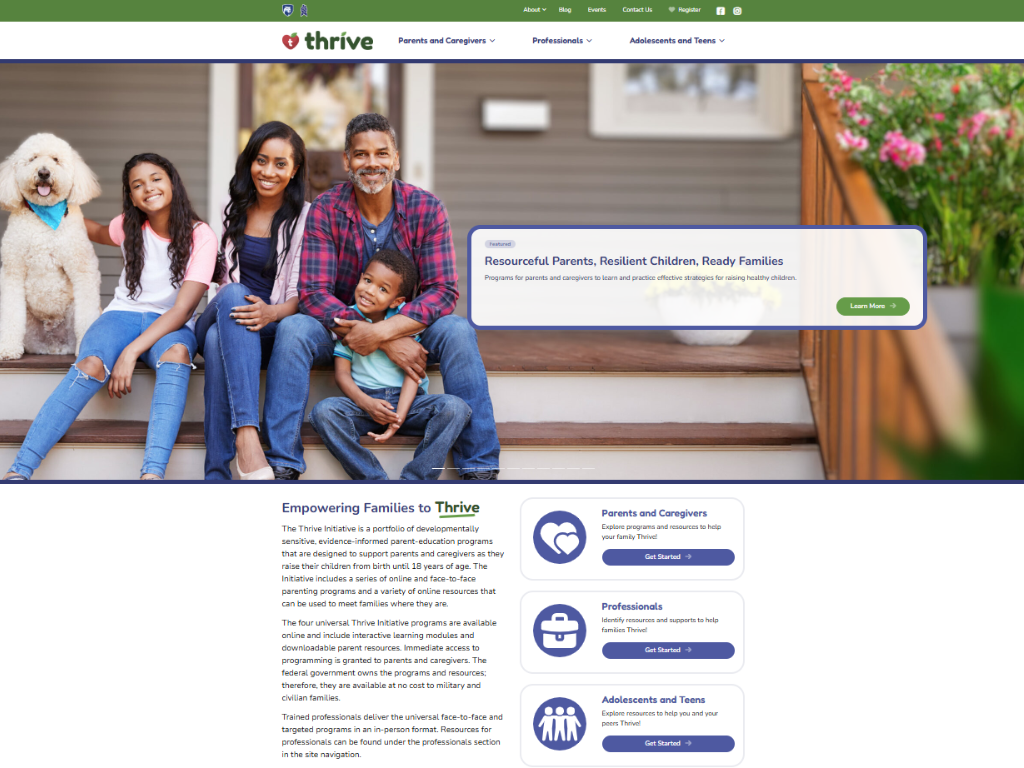 [Speaker Notes: Additional supplemental modules are available on a variety of topics and can be accessed online at https://thrive.psu.edu/modules/supplemental/. 

Encourage participants to continue to visit the Thrive website, https://thrive.psu.edu, as their child develops and grows. 

They can access additional resources and materials like mini-booster modules, blog postings, parenting handouts and guides, an inclusivity toolkit, and newsletters.]
Thank you all for your dedication and participation. Every effort you make significantly impacts your child's future success.
[Speaker Notes: Example language: 
Thank you, parents and caregivers, for your active participation. Please continue to visit the Thrive website as your child develops and grows—it's a valuable resource that can support you through every stage of their growth.

Supplemental Extension ENDS HERE.]
Introduction
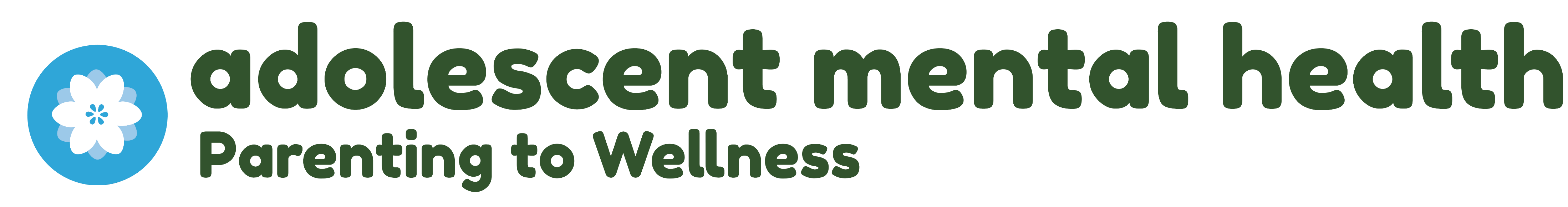 [Speaker Notes: Delivery Type 2: Supplemental Stand Alone begins here.]
Welcome!

Please sign in and find a seat. We will begin soon.

If possible, please turn on your camera and enter your preferred name. We will begin soon.
[Speaker Notes: Choose one bullet point to display (the first bullet point is for in-person, the second is for virtual). 

If in-person, greet participants as they come in the door and help them find a seat. 

If virtual, give participants a heads up when you will be starting. For example, “Hi everyone, we will be starting in about one minute.”]
AGENDA
Overview
Ice Breaker
Ground Rules 
Syllabus
Expectations 
Registration 
Homework
[Speaker Notes: Welcome: Introduce yourself and thank participants for choosing to be a part of the Adolescent Mental Health Supplemental Parenting Program. Explain that Meeting 1 will provide an overview of the program, who is in our group, and what is expected of parents who participate. We will discuss the materials you received and provide instructions on how to use them. 

Encourage participants to ask questions as they arise or to jot them down and ask at the end of the meeting.]
Target Audience
Program Focus
Skill Building
Reflective Sharing
Program Structure
Goals
[Speaker Notes: Adolescent Mental Health: Parenting to Wellness is an online supplemental module for parents (and caregivers) of adolescents who experience mental health challenges. This supplemental module focuses on addressing specific concerns parents may have regarding an adolescent who is facing mental health challenges. 

Mental health conditions can have an inherited predisposition, such as Bipolar disorder; can be neurodevelopmental, like Attention-Deficit/Hyperactivity Disorder; or can emerge in response to life stressors, like depression or traumarelated disorders. Assessment and treatment of Mental health conditions can provide adolescents and their families with information to help them understand and manage symptoms through the use of specific strategies and coping skills that can help individuals strive for their most meaningful life. This module intends to teach parents and other caregivers about the most common adolescent mental health disorders that are seen in adolescence, so they can best support their children. 

During the online supplemental module sessions and throughout the hybrid implementation meetings, information and parenting strategies that parents can use and adapt, as necessary, to fit their individual circumstances and family needs will be disseminated. The supplemental module content is designed to help parents build on their existing skills and strategies, so they can effectively parent adolescents who have mental health challenges. 

Some of the content that is read and practiced in the supplemental module and discussed in the hybrid implementation meetings might be familiar to the parents, and they may already know about and use the disseminated information. 

Therefore, they may use the meeting time as an opportunity to realize, appreciate, and share what already works for them, their child, and their family. 

Adolescent Mental Health: Parenting to Wellness is an online supplemental module for parents and caregivers of adolescents. It includes an introduction, three parts, and a wrap-up.

After participating in the online supplemental module sessions and the hybrid implementation meetings, parents and caregivers should be able to do the following: 

• Distinguish between typical and non-typical changes in adolescents. 
• Identify the most common mental health disorders among adolescents and teens. 
• Differentiate between and identify various types of providers and therapies. 
• Recognize warning signs of risky or unsafe behaviors, including suicidal ideation, self-harm, and substance misuse. 
• Assess how to respond to signs that your teen is in distress by making and following an established safety and coping plan. 
• Explain the importance of parental self-care and what this might look like for you. 
• Recognize the impact of your emotions in the interactions you have with your child. 
• Identify skills for modeling healthy emotion-regulation strategies.]
Tell us your name, your coparent’s name, your child’s name(s), your child’s age(s), and one of the following: 

What you enjoy most about parenting

A word you could use to describe one of your child’s strengths
[Speaker Notes: Personal Introduction: Start with a brief introduction of yourself, highlighting your expertise in child development and any personal affiliations (e.g., community, organization, military) that connect you to the audience.

Combining Introductions: Merge the participants' introductions with an icebreaker activity to create a more engaging and efficient session.

Icebreaker Questions: Ask each participant to share their name, their coparent’s name, their child’s name, and age. Additional questions to choose:

 What you enjoy most about parenting
 A word you could use to describe one of your child’s strengths

Future Use: Note the icebreaker questions used; consider revisiting unused ones in future sessions as needed.


You can also start each meeting with an icebreaker if you find your group is reserved. Use your judgment and avoid controversial topics.]
Basic Ground Rules:
Always start and end sessions on time.
Cell phones should be on vibrate; members can quietly excuse themselves if a call must be taken.
In virtual sessions, participants should mute themselves when taking calls outside the session.

Group-Specific Rules:
Avoid judgment regarding other participants' parenting practices or knowledge gaps.
One person speaks at a time to maintain order and clarity.
Assume positive intent in all interactions to foster a positive atmosphere.

Confidentiality- Please be respectful and discrete with the personal stories being shared. This is a safe space to grow and learn.
[Speaker Notes: Introduction of Ground Rules: Start by stating some basic ground rules to create a supportive environment where families feel safe to share their parenting experiences.

Basic Ground Rules: 
Always start and end sessions on time.
Cell phones should be on vibrate; members can quietly excuse themselves if a call must be taken.
In virtual sessions, participants should mute themself when taking calls outside the session.

Developing Group-Specific Rules:
Discuss and agree on additional rules as a group, such as:
Avoid judgment regarding other participants' parenting practices or knowledge gaps.
Ensure one person speaks at a time to maintain order and clarity.
Assume positive intent in all interactions to foster a positive atmosphere.

Confidentiality Discussion: Use this time to reinforce the importance of confidentiality, outlining your organization’s specific confidentiality clauses regarding statements related to abuse or neglect mandated reporting..


Example language:

As we begin, it's crucial to emphasize the importance of confidentiality within our group. We need to agree to keep all shared information within these sessions, including personal stories and sensitive details. This ensures a safe space where everyone feels comfortable sharing their experiences. Please remember that details shared by participants are given in trust and should be treated with respect and discretion.

Additionally, it’s important to note our mandated reporting clause for suspected abuse or neglect:

Legal Obligation: Our staff and facilitators are legally required to report any suspicions of child abuse or neglect.
Scope of Reporting: We must report any signs of potential harm to a child or vulnerable adult that arise during our sessions.
Procedure for Reporting: We handle these situations sensitively, informing involved individuals about necessary actions, unless it poses further risk.
Support for Affected Individuals: We provide support and resources to help those involved in a reporting situation.

Our primary concern is the safety and well-being of all individuals. If you have any questions or concerns about this policy, feel free to discuss them privately with me.]
Parent Workbook
Syllabus
[Speaker Notes: Provide copies or screen share a copy of the Parent Workbook and Syllabus for the Adolescent Mental Health: Parenting to Wellness module. Review the Summary of Training, and highlight the section where the participants can find pertinent information.]
Expectations
[Speaker Notes: Overview of Expectations: Clearly define what is expected of participants in the Adolescent Mental Health supplemental program.

Independent Completion: Inform families that they are expected to independently complete the online modules.

Full Engagement Required: Emphasize the importance of completing each module in full to maximize learning and benefit from the program.

Purpose of Meetings: Clarify that the in-person meetings are not for revisiting session content but for community building, reflecting on experiences, and discussing insights with other participants who are trying to successfully navigate parenting. 

Preparation for Discussions: Encourage participants to come to meetings prepared to share their thoughts and engage in discussions based on the content they've learned online.]
REGISTER
[Speaker Notes: Complete any registration requirements for your organization. Then, explain how participants can access the supplemental module online. Offer support to help with any technological questions. All participants will have previously set up a Thrive Initiative account, but you need to ensure they can log in and find the information they need to get started or progress in the supplemental module.]
Homework 
Complete the Welcome and Introduction Module and Part 1: Psychoeducation
View online modules
Complete workbook questions
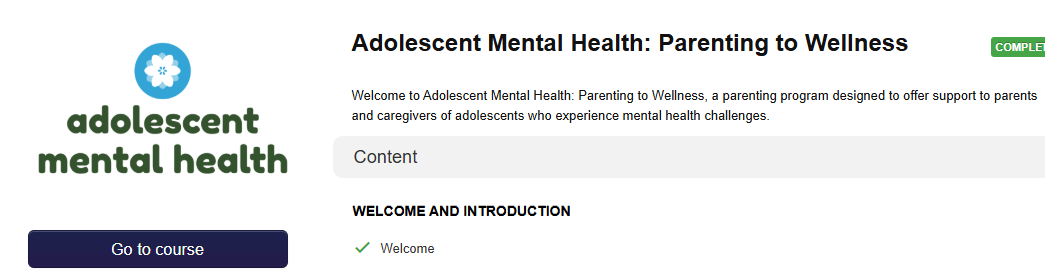 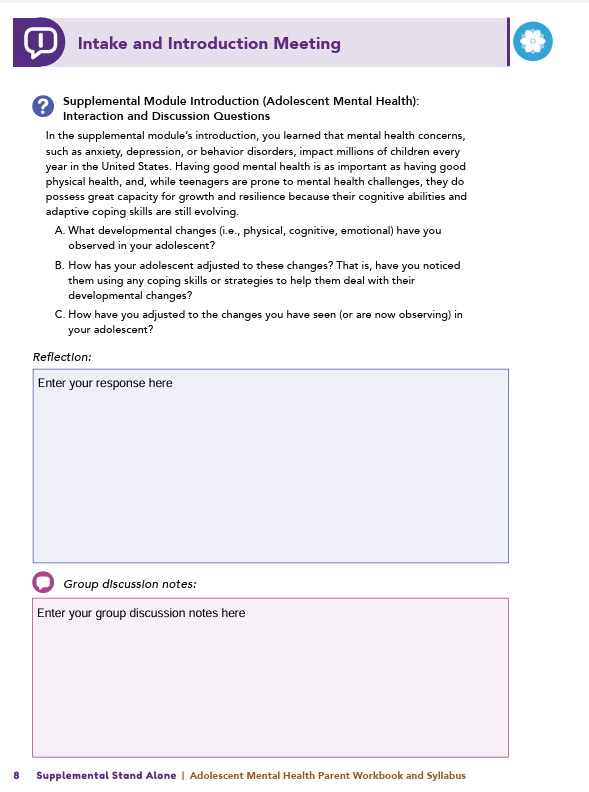 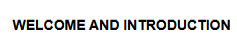 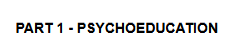 [Speaker Notes: Homework Tasks: Assign Welcome and Introduction Module and Part 1: Psychoeducation as homework.

Step 2 Clarification: Remind participants that this homework involves viewing online content and downloading necessary resources as part of Step 2. If time permits, show where to access these materials on the website. 

Workbook Guidance: Show the specific pages in the Adolescent Mental Health Parent Workbook and Syllabus related to these topics (D7)

Step 3 Clarification: Assign workbook discussion questions (beginning on page D8 in the parent workbook). 

Format explanation: Explain the reason for 2 boxes per question (one for individual, one for group responses).

Encourage reflection and engagement: The more participants, think, reflect, and share the more meaningful the content becomes to each family. 

Pro tip: Complete the workbook while viewing online modules.]
Thank you for participating today. 
Please reach out with any questions or concerns. 
See you next week!
[Speaker Notes: Closing: Thank participants for their time and engagement. 

Questions: Ask if there are any questions. (If someone needs personal assistance, ask them to speak with you individually after the group is dismissed). 

Meeting 2: Remind participants of the date/time/location of the next meeting.

Homework: Remind participants to complete the homework. 

Adjourn: Say goodbye to participants.]
Meeting 1
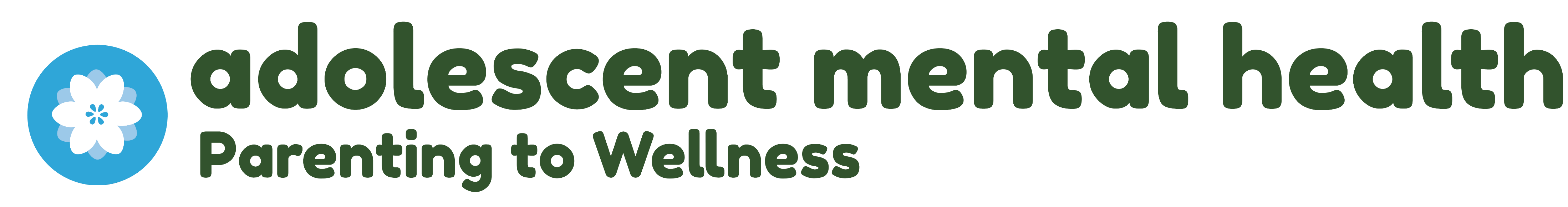 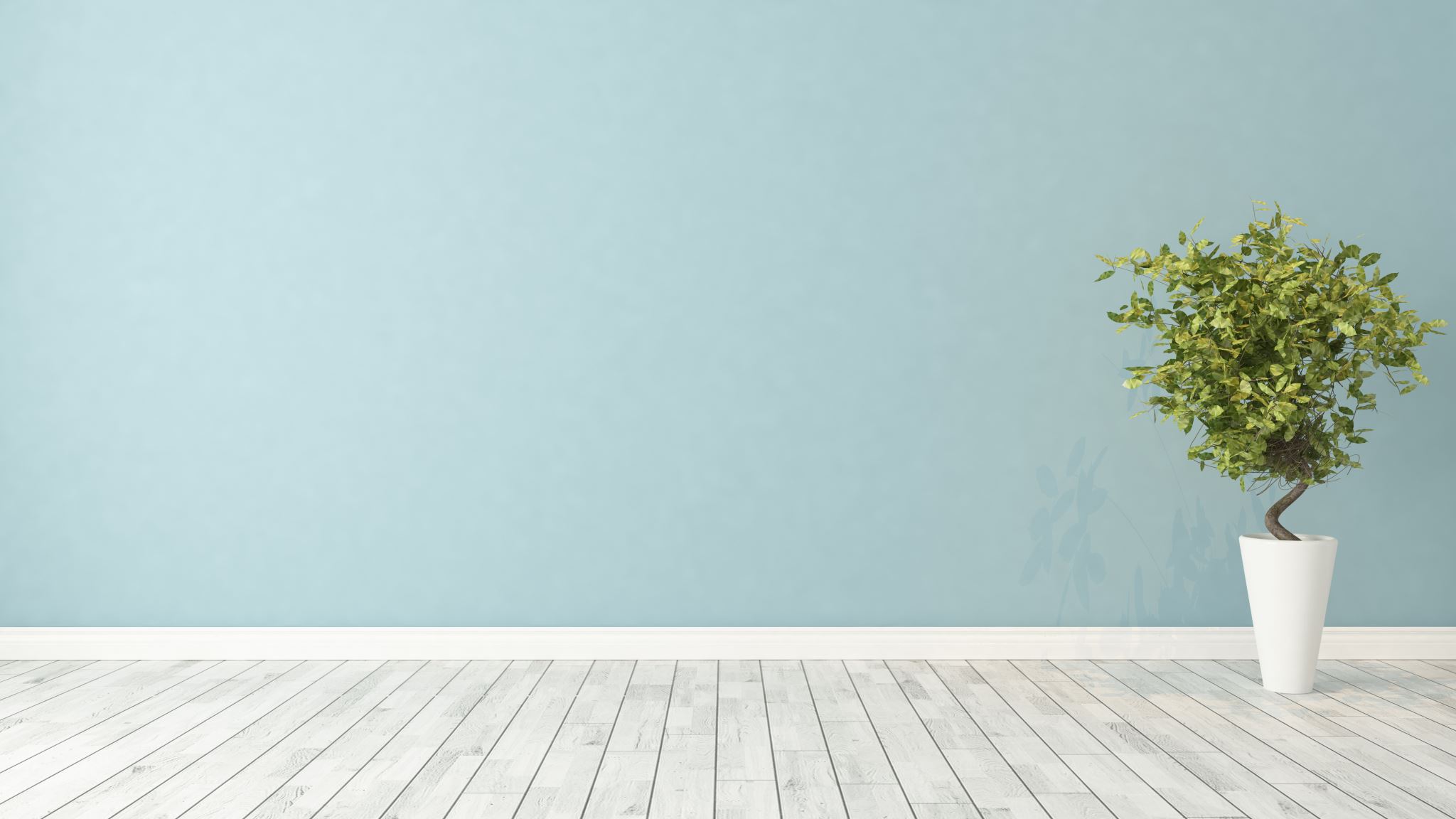 Welcome back!
Please sign in and find a seat. We will begin soon.

If possible, please turn on your camera and enter your preferred name. We will begin soon.
[Speaker Notes: Choose one bullet point to display (the first bullet point is for in-person, the second is for virtual). 

If in-person, greet participants as they come in the door and help them find a seat. 

If virtual, give participants a heads up when you will be starting. For example, “Hi everyone, we will be starting in about one minute.”]
Conversation Starter
Restate Ground Rules
Group Discussion
Homework
[Speaker Notes: Example language: Welcome back, families! We’re glad to see for our second meeting. 

Review Meeting 2 Agenda:

 Conversation Starters: We’ll get started with a quick question to get us all engaged and sharing.

Review of Ground Rules: A brief reminder of our ground rules to ensure our discussions remain respectful and productive.

Discussion and Homework: After our initial activities, we will discuss the workbook questions based on your experiences with the last set of homework followed by an explanation of the homework for our next meeting. Let’s get started!]
Please answer one of the following questions:
What is one aspect of your parent-child relationship that is working well?

What is a skill you use effectively in your parenting?
[Speaker Notes: Example language: "Let's open our session with a fun question that will give us all a chance to share something about ourselves. Review the list of questions provided on the slide. Select one question that resonates with you, or that you feel comfortable sharing. This activity is designed to ease us into the meeting and build a friendly, open atmosphere.]
Basic Ground Rules:
Always start and end sessions on time.
Cell phones should be on vibrate; members can quietly excuse themselves if a call must be taken.
In virtual sessions, participants should mute themselves when taking calls outside the session.

Group-Specific Rules:
Avoid judgment regarding other participants' parenting practices or knowledge gaps.
One person speaks at a time to maintain order and clarity.
Assume positive intent in all interactions to foster a positive atmosphere.

Confidentiality- Please be respectful and discrete with the personal stories being shared. This is a safe space to grow and learn.
[Speaker Notes: Introduction of Ground Rules: Start by stating some basic ground rules to create a supportive environment where families feel safe to share their parenting experiences.

Basic Ground Rules: 
Always start and end sessions on time.
Cell phones should be on vibrate; members can quietly excuse themselves if a call must be taken.
In virtual sessions, participants should mute themself when taking calls outside the session.

Developing Group-Specific Rules:
Discuss and agree on additional rules as a group, such as:
Avoid judgment regarding other participants' parenting practices or knowledge gaps.
Ensure one person speaks at a time to maintain order and clarity.
Assume positive intent in all interactions to foster a positive atmosphere.

Confidentiality Discussion: Use this time to reinforce the importance of confidentiality, outlining your organization’s specific confidentiality clauses regarding statements related to abuse or neglect mandated reporting..


Example language:

As we begin, it's crucial to emphasize the importance of confidentiality within our group. We need to agree to keep all shared information within these sessions, including personal stories and sensitive details. This ensures a safe space where everyone feels comfortable sharing their experiences. Please remember that details shared by participants are given in trust and should be treated with respect and discretion.

Additionally, it’s important to note our mandated reporting clause for suspected abuse or neglect:

Legal Obligation: Our staff and facilitators are legally required to report any suspicions of child abuse or neglect.
Scope of Reporting: We must report any signs of potential harm to a child or vulnerable adult that arise during our sessions.
Procedure for Reporting: We handle these situations sensitively, informing involved individuals about necessary actions, unless it poses further risk.
Support for Affected Individuals: We provide support and resources to help those involved in a reporting situation.

Our primary concern is the safety and well-being of all individuals. If you have any questions or concerns about this policy, feel free to discuss them privately with me.]
Mental and Physical Health Connection
ADOLESCENT
Widespread Impact
Prevalence Among Students
Teen Resilience
[Speaker Notes: Provide an overview of the supplemental module using the following points that are taught in the supplemental module: 

• Having good mental health is as important as having good physical health. 

• Mental health problems impact millions of children every year in the United States. 

• At least 1 in 6 students (and as high as 1 in 3 students) in kindergarten through 12th grade show signs of struggling with a mental health problem, such as depression, anxiety, or a behavioral disorder. 

• Teenagers are prone to mental health challenges, yet they possess great capacity for growth and resilience because their cognitive abilities and adaptive coping skills are still evolving.]
Introduction Questions
What changes have you noticed in your adolescent?

How have they adjusted? What coping strategies do they use?

How have you adjusted as a parent?

What is one goal you have for this module?
[Speaker Notes: Ask the following questions of all of the participants to generate discussion: 

What developmental changes (i.e., physical, cognitive, emotional) have you observed in your adolescent?

How has your adolescent adjusted to these changes? That is, have you noticed them using any coping skills or strategies to deal with their developmental changes? 

How have you adjusted to the changes you have seen (or are now observing) in your adolescent? (Example from the participant handbook: Do you long for the child your adolescent once was, or are you embracing the new relationship you are developing with your adolescent or teen?) 

What is one goal you hope to achieve by completing this supplemental module?]
The Three D’s
Was this exercise helpful for you?

Are there any behaviors that concern you?
[Speaker Notes: Review this section of the module with the participants by offering the following information: 

• Everyone struggles at times and may exhibit difficult and, even strange, behaviors. 

• Parents can use the Three Ds—duration, distress, and dysfunction—to help them determine whether a behavior is normal, or if the behavior may indicate that something more serious needs to be addressed. 

• In the module, you were asked to consider a behavior your child has displayed recently that may be of concern to you and to use the Three D’s to help you understand if the behavior is typical or determine if further examination or intervention is required. 

Generate discussion among participants using the following questions: 

Was this exercise helpful for you? 

Are there any behaviors that your adolescent or teen have displayed that concern you?]
Problems Associated with Mental Health (Depression)
What typical behaviors do adolescents show?

Do you see these behaviors in your child?

What behaviors might signal depression?

Does your child need support?
[Speaker Notes: Review this section of the module with the participants by offering the following information: 

• Many people struggle with mental health concerns, particularly during adolescence and early adulthood, and these difficulties can look different from person to person even within families. 

• By familiarizing yourself with the signs and symptoms of different mental health concerns that are common in adolescence, you may be better able to determine when to seek help. 

• Depression represents a change in mood and outlook from what is considered by the mental health field to be normal. Depression can impact anyone at any age, but the likelihood of experiencing a depressive episode is highest during puberty. 

• Signs of depression in adolescents can include rapid mood changes (e.g., crying spells, lashing out), insomnia or sleeping too much, or losing interest in activities they used to enjoy. 

Generate discussion among participants using the following questions: 

The module discussed typical and non-typical behaviors adolescents and teens might exhibit. Non-typical behaviors that were discussed may indicate symptoms of depression in children. What are some of the typical behaviors you might see in an adolescent or teen? 

Responses found in the program include the following: 

Stressful transitions to middle and/or high school. 
Experimentation with drugs, alcohol, or cigarettes. 
Change in friendship circles. 

Do you recognize or see some of these typical behaviors in your child? 

What are some of the non-typical behaviors you might see in an adolescent or teen that could indicate symptoms of depression? 

Responses found in the program include the following: 

Intense and long-lasting moods; suicidal thoughts or self-injury; seemingly unhappy all of the time.
Becoming paralyzed with indecision and/or unable to make decisions. 
Excessive risk taking, with no apparent regard for safety (e.g., purposefully crossing street without looking, driving under the influence). 

Do you notice your child exhibiting any non-typical or concerning behaviors that cause you concern and may indicate your child needs support?]
Problems Associated with Mental Health (Anxiety Disorders)
What typical behaviors do adolescents show?
Do you see these behaviors in your child?
What behaviors might signal anxiety?
Does your child need support?
[Speaker Notes: Review this section of the module with the participants by offering the  following information: 

• Everyone experiences stress, worry, and anxiety. However, there may be cause for concern when worries occur almost daily, are hard to manage, and/or interfere with daily life. 

• In this session, you learned about the signs of anxiety disorders in adolescents, such as general anxiety disorder (GAD) and social anxiety disorder. 

• Adolescents with GAD worry about many things, like their performance at school or in sports, their health and safety, the health and safety of their loved ones, or their own competence. 

• Adolescents and teens with social anxiety disorder may have similar worries, but the anxiety often stems from the idea that they’ll be judged by others, including peers, or experience humiliation or embarrassment. In both cases, the fears are not reasonable given the situation and cannot be easily coped with or put aside. 

• Anxiety can also be experienced as physical symptoms, like stomach aches, headaches, restlessness, or muscle tension. It can interfere with one’s ability to concentrate. Individuals may be more irritable or more easily annoyed when they are experiencing anxiety. They may also have sleep problems, like insomnia or waking often during the night. 

Generate discussion among participants using the following questions: 

The module discussed typical and non-typical behaviors adolescents and teens might exhibit. Non-typical behaviors that were discussed may indicate symptoms of anxiety in children. What are some of the typical behaviors you might see in an adolescent or teen? 

Responses found in the program include the following: 

Worries that fit the situation (e.g., about parent well-being after recent parent medical diagnosis) and can be coped with.
Occasional illnesses and aches and pains associated with growth spurts or hormonal changes. 
Occasional trouble sleeping, especially during times of stress. 

Do you recognize or see some of these typical behaviors in your child? 

What are some of the non-typical behaviors you might see in an adolescent or teen that could indicate symptoms of anxiety? 

Responses found in the program include the following:

Experiencing intense fear, perfectionism and/or unrealistic standards, overwhelming physical sensations (e.g., heart racing, hyperventilating, thoughts racing, chest tightness or pain, tingling sensation in limbs, sensation of dying or going crazy) that last for several minutes and prevent the individual from functioning and may cause them to faint or vomit.
Avoiding activities or events for fear of being embarrassed or judged or withdrawing from social activities or event. 
Having worries that are excessive or disproportionate to the situation; anxiety is overwhelming and can’t be put aside or controlled. 

Do you notice your child exhibiting any non-typical or concerning behaviors that cause you concern and may indicate your child needs support?]
Problems Associated with Mental Health (OCD)
What typical behaviors do adolescents show?
Do you see these behaviors in your child?
What behaviors might signal OCD?
Does your child need support?
[Speaker Notes: Review this section of the module with the participants by offering the following information: 

• Obsessive-compulsive disorders (OCD) in adolescents may present as unwanted thoughts, images, urges (obsessions), repetitive behaviors, touching or counting objects, or redoing actions (compulsions). Most importantly, individuals with OCD believe that performing compulsions will prevent unwanted situations (typically linked to their obsessions) and not doing these compulsions could cause them distress. 

• OCD is relatively rare in the population compared to other disorders, such as depression and anxiety disorders, which makes it difficult to recognize and diagnose.

Generate discussion among participants using the following questions: 

The module discussed typical and non-typical behaviors adolescents and teens might exhibit. Non-typical behaviors that were discussed may indicate symptoms of OCD in children. What are some of the typical behaviors you might see in an adolescent or teen? 

Responses found in the program include the following: 

Having strong preferences or liking things a particular way.
Engaging in hair removal for grooming purposes. 
Occasional scratching or picking at bumps, scabs, or acne. 

Do you recognize or see some of these typical behaviors in your child? 

What are some of the non-typical behaviors you might see in an adolescent or teen that could indicate symptoms of OCD? 

Responses found in the program include the following: 

Experiencing intense distress (e.g., guilt, shame, fear) at thoughts regarding taboo topics.
Exhibiting rigidity, refusal, or extreme distress when faced with deviation from routine or from arbitrarily defined patterns. 

Do you notice your child exhibiting any non-typical or concerning behaviors that cause you concern and may indicate your child needs support?]
Problems Associated with Mental Health (Eating Disorders)
How do eating disorders differ?
What other signs of eating disorders?
What health complications can arise?
[Speaker Notes: Review this section of the module with the participants by offering the following information: 

• Concerns about body weight and size are common among adolescents, regardless of their gender identity, due to the increasing importance teenagers place on the opinions of others. 

• When their concern escalates to preoccupation with food and/or weight gain, an adolescent may be at risk for developing an eating disorder. 

• Three of the most common eating disorders include anorexia nervosa, bulimia-nervosa, and binge-eating disorder. 

• Behaviors that can be a sign of an eating disorder in an adolescent include changes in their eating habits (e.g., picky eating or skipping meals); observable changes in their weight, including gains, losses, or fluctuations; or going to the bathroom following meals. 

• Eating disorders are common in the United States and typically begin in childhood and adolescence. Early intervention can reduce the impact of the eating disorder on the individual’s mental and physical health.

Generate discussion among participants using the following questions: 

The Understanding Eating Disorders downloadable parent toolkit resource talks about the three most common eating disorders: anorexia nervosa, bulimia nervosa, and binge-eating disorder. What are the differences between those eating disorders? 

What are some of the other signs of eating disorders discussed in the module? 

What health complications can result from an eating disorder?]
Problems Associated with Mental Health (ADHD)
What typical behaviors do adolescents show?

Do you see these behaviors in your child?

What behaviors might signal ADHD?

Does your child need support?
[Speaker Notes: Review this section of the module with the participants by offering the  following information: 

• Attention Deficit/Hyperactivity Disorder (ADHD) can present in different ways. 

• Teens diagnosed with ADHD-predominantly hyperactivity/impulsivity presentation display hyperactive behaviors (e.g., fidgeting, excessive talking, high energy) and impulsive behaviors (e.g., interrupting or blurting out statements, spur-of-the-moment decision-making). 

• Adolescents diagnosed with ADHD-predominantly inattentive presentation may have difficulty focusing their attention, managing their time, and getting organized.

• Some teenagers are diagnosed with ADHD-combined presentation since they have difficulty with hyperactivity, impulsivity, and inattention. 

• Individuals with ADHD may show signs of these differences from an early age even if they don’t experience problems until later in their development. 

Generate discussion among participants using the following questions: 

The module discussed typical and non-typical behaviors adolescents and teens might exhibit. Non-typical behaviors that were discussed may indicate symptoms of ADHD in children. What are some of the typical behaviors you might see in an adolescent or teen? 

Responses found in the program include the following:

Increased dawdling and some procrastination on long-term projects.
Occasionally losing items, even important ones.
Increase risk taking or engaging in sensation-seeking behaviors. 

Do you recognize or see some of these typical behaviors in your child? 

What are some of the non-typical behaviors you might see in an adolescent or teen that could indicate symptoms of an ADHD? 

Responses found in the program include the following:

Being unable to complete homework or projects because of distractions or regularly being late for appointments.
Having grades slip across all or almost all subjects or avoiding schoolwork altogether.
Frequently losing track of items, like coats, hats, shoes, pencils, backpacks, school supplies, library books, or electronics; missing assignments because they lost track of what was due or misplaced papers. 

Do you notice your child exhibiting any non-typical or concerning behaviors that cause you concern and may indicate your child needs support?]
Problems Associated with Mental Health (Disruptive or Rule Breaking Disorder)
What typical behaviors do adolescents show?

Do you see these behaviors in your child?

What behaviors might signal Disruptive or Rule Breaking Disorder?

Does your child need support?
[Speaker Notes: Review this section of the module with the participants by offering the following information: 

• Adolescence it is a period of time when the teenager and those close to them (e.g., parent, siblings) may experience increased conflict. However, there are important boundaries to recognize between what is normal (e.g., talking back and minor rule breaking) and what is problematic (e.g., breaking rules, being aggressive toward others and animals, lying to manipulative, stealing from others). 

• Teens who exhibit certain, often aggressive, behaviors, such as arguing with authority figures, defying instructions, breaking rules, being vindictive, and getting into trouble, may meet criteria for Oppositional Defiant Disorder (ODD). 

• Adolescents who exhibit destructive and threatening behavior, such as being aggressive towards people and animals; engaging in destruction of property; skipping school; and breaking significant social rules in order to get what they want, like lying to “con ” or manipulate (compared to lying to get out of trouble, which is more normative) and stealing from others are displaying behaviors that are consistent with Conduct Disorder. 

• In this session, you were introduced to information about typical behavior and non-typical behaviors in adolescence. 

Generate discussion among participants using the following questions: 

The module discussed typical and non-typical behaviors adolescents and teens might exhibit. Non-typical behaviors that were discussed may indicate symptoms of a Disruptive or Rule Breaking Disorder in children. What are some of the typical behaviors you might see in an adolescent or teen? 

Responses found in the program include the following:

Increased moodiness. 
Increased desire for privacy.
Experimenting with drugs, alcohol, and cigarettes. 

Do you recognize or see some of these typical behaviors in your child? 

What are some of the non-typical behaviors you might see in an adolescent or teen that could indicate symptoms of an a Disruptive or Rule Breaking Disorder? 

Responses found in the program include the following:

Routinely lying or hiding things.
Routinely using verbal or physical aggression or running away.
Using substances to the point that the substances interfere with the individual’s ability to meet their responsibilities (school, work, friends, or family) or making/selling/distributing drugs. 

Do you notice your child exhibiting any non-typical or concerning behaviors that cause you concern and may indicate your child needs support?]
The Alabaster Family
Does Kiara show any concerning behaviors or signs of mental health challenges?
What typical adolescent behaviors do you see in Kiara?
[Speaker Notes: Review this section of the module with the participants by offering the  following information: 

• In the supplemental module, you were introduced to the Alabaster family: Remi (father), Fern (mother), Kiara (age 14), and Stefan (age 10). So far, we have learned a few things about Kiara (e.g., athletic, involved in extracurriculars, displayed strong emotions as a child, acts shyly with new people, bubbly and outgoing with friends). At the end of Part 1, we caught up with the Alabaster family and got updates on Kiara's well-being. 

Generate discussion among participants using the following questions: 

What typical behaviors of adolescence do you see in Kiara? 
Do you notice Kiara exhibiting any non-typical behaviors that may be cause for concern, such as signs or symptoms of potential mental health challenges?

Review the following information with participants: 

• Adolescence can be a challenging time for children and their families, but, hopefully, this module has helped to clarify the difference between normative changes and behaviors that often occur during the teenage years and non-typical behaviors that may indicate a need for an intervention.]
Homework 
Complete Part 2: Parent’s Role in Helping Child Return to Wellness, Part 3: Parental Self-Care, and the Wrap Up
View online modules
Complete workbook questions
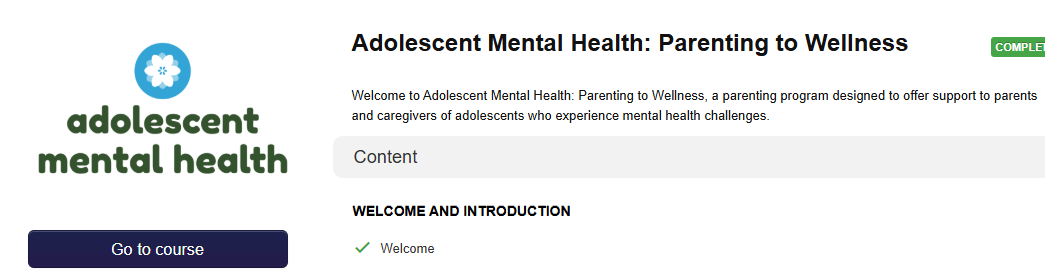 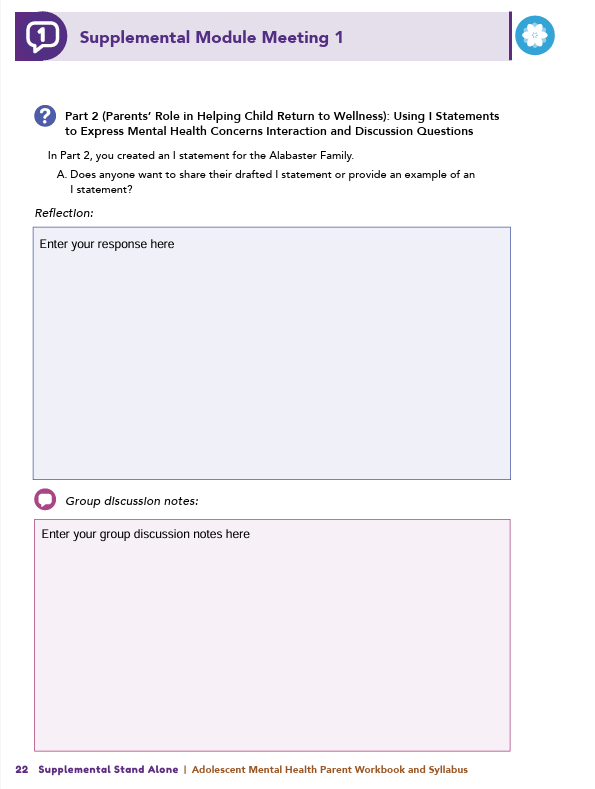 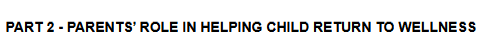 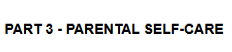 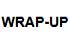 [Speaker Notes: Homework Tasks: Assign Part 2: Parent’s Role in Helping Child Return to Wellness, Part 3: Parental Self-Care, and Wrap Up Module as homework.

Step 2 Clarification: Remind participants that this homework involves viewing online content and downloading necessary resources as part of Step 2. If time permits, show where to access these materials on the website. 

Workbook Guidance: Show the specific pages in the Anger Management Parent Workbook and Syllabus related to these topics (D21)

Step 3 Clarification: Assign workbook discussion questions (beginning on page D22 in the parent workbook). 

Format explanation: Explain the reason for 2 boxes per question (one for individual, one for group responses).

Encourage reflection and engagement: The more participants, think, reflect, and share the more meaningful the content becomes to each family. 

Pro tip: Complete the workbook while viewing online modules.]
Thank you for participating today. 
Please reach out with any questions or concerns. 
See you next week!
[Speaker Notes: Closing: Thank participants for their time and engagement. 

Questions: Ask if there are any questions. (If someone needs personal assistance, ask them to speak with you individually after the group is dismissed). 

Meeting 2: Remind participants of the date/time/location of the next meeting.

Homework: Remind participants to complete the homework. 

Adjourn: Say goodbye to participants.]
Meeting 2
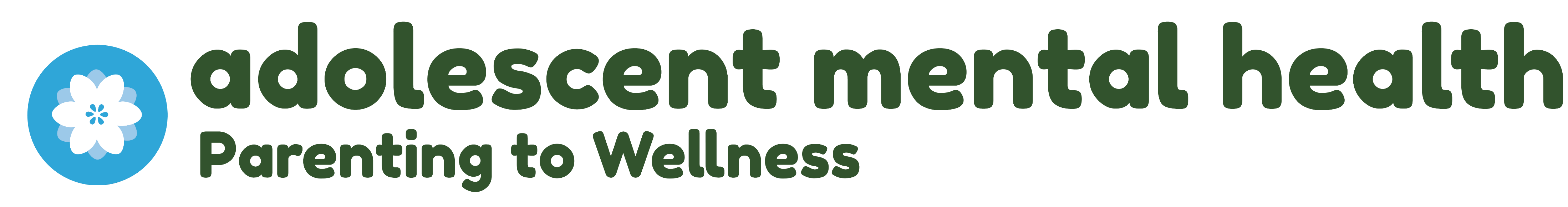 Please sign in and find a seat. 
We will begin soon.
If possible, please turn on your camera. 
We will begin soon.
[Speaker Notes: Choose one bullet point to display (the first bullet point is for in-person, the second is for virtual). 

If in-person, greet participants as they come in the door and help them find a seat. 

If virtual, give participants a heads up when you will be starting. For example, “Hi everyone, we will be starting in about one minute.”]
Conversation Starters
Group Discussion
Thrive Programming
[Speaker Notes: Example language: Welcome back, everyone! We're glad to see you for our third and final meeting.

*Optional Sections: Please note that the conversation starters are optional. If you prefer to skip these, simply remove the first bullet point from this slide and proceed to the next relevant slide in the deck.

Example language if omitting: We'll dive straight into discussing the key questions from our last session’s homework. We’ll wrap up with a discussion on additional Thrive programs that may interest you
Example language if not omitting:

 Conversation Starters: We’ll get started with a quick question to get us all engaged and sharing.

Review of Ground Rules: A brief reminder of our ground rules to ensure our discussions remain respectful and productive.

Discussion and Homework: After our initial activities, we will discuss the workbook questions based on your experiences with the last set of homework followed by an explanation of the homework for our next meeting. Let’s get started!]
Please answer one of the following questions:
What is an activity you enjoy doing with your child?

If you could relive one moment with your child, what would it be?
[Speaker Notes: Example language: "Let's open our session with a fun question that will give us all a chance to share something about ourselves. Review the list of questions provided on the slide. Select one question that resonates with you, or that you feel comfortable sharing. This activity is designed to ease us into the meeting and build a friendly, open atmosphere.]
Basic Ground Rules:
Always start and end sessions on time.
Cell phones should be on vibrate; members can quietly excuse themselves if a call must be taken.
In virtual sessions, participants should mute themselves when taking calls outside the session.

Group-Specific Rules:
Avoid judgment regarding other participants' parenting practices or knowledge gaps.
One person speaks at a time to maintain order and clarity.
Assume positive intent in all interactions to foster a positive atmosphere.

Confidentiality- Please be respectful and discrete with the personal stories being shared. This is a safe space to grow and learn.
[Speaker Notes: Introduction of Ground Rules: Start by stating some basic ground rules to create a supportive environment where families feel safe to share their parenting experiences.

Basic Ground Rules: 
Always start and end sessions on time.
Cell phones should be on vibrate; members can quietly excuse themselves if a call must be taken.
In virtual sessions, participants should mute themself when taking calls outside the session.

Developing Group-Specific Rules:
Discuss and agree on additional rules as a group, such as:
Avoid judgment regarding other participants' parenting practices or knowledge gaps.
Ensure one person speaks at a time to maintain order and clarity.
Assume positive intent in all interactions to foster a positive atmosphere.

Confidentiality Discussion: Use this time to reinforce the importance of confidentiality, outlining your organization’s specific confidentiality clauses regarding statements related to abuse or neglect mandated reporting..


Example language:

As we begin, it's crucial to emphasize the importance of confidentiality within our group. We need to agree to keep all shared information within these sessions, including personal stories and sensitive details. This ensures a safe space where everyone feels comfortable sharing their experiences. Please remember that details shared by participants are given in trust and should be treated with respect and discretion.

Additionally, it’s important to note our mandated reporting clause for suspected abuse or neglect:

Legal Obligation: Our staff and facilitators are legally required to report any suspicions of child abuse or neglect.
Scope of Reporting: We must report any signs of potential harm to a child or vulnerable adult that arise during our sessions.
Procedure for Reporting: We handle these situations sensitively, informing involved individuals about necessary actions, unless it poses further risk.
Support for Affected Individuals: We provide support and resources to help those involved in a reporting situation.

Our primary concern is the safety and well-being of all individuals. If you have any questions or concerns about this policy, feel free to discuss them privately with me.]
I-Statement Formula
Using I statements to Express Mental Health Concerns
I (Emotion) — when (Behavior) — I (How the Behavior Affects Me)…..and I Need (Requested Behavior).
Example: I feel frustrated when the door is slammed, and it makes me feel like you’re not listening to what I ask of you. I need you to close the door quietly when you go outside to play.
Would anyone like to share their drafted "I" statements or provide an example?
[Speaker Notes: Review this section of the module with the participants by offering the following information: 

• Discussing concerns with your adolescent, particularly regarding mental health, can create stress for parents and their children. Using I statements can help you highlight your concerns, avoid blame, and create a more welcoming atmosphere. 

• I statement formula: “I feel (emotion) when (behavior) because (impact behavior has on you). Next time/In the future (preferred behavior).” 

Generate discussion among participants by asking the following question: 

The activity in the module asked you to create a I statement for the Alabaster Family. Does anyone want to share their drafted I statements or provide an example of an I statement?]
Does your child show behaviors that may need professional support?

Did you identify 2–3 resources for assistance?
Seeking Mental Health Services for Your Child
Has anyone contacted a resource?

Would anyone like to share their experience?
[Speaker Notes: Review this section of the module with the participants by offering the following information: 

• In Part 2, you learned about the indicators that should prompt you to seek professional help for your child. These indicators include the following: 

Persistent problems that continue for more than a few weeks at a time.
Issues that create significant disruptions at home, school, or within relationships.
Problems that upset the child or those around them. 

You also received information to help you identify resources that you may be able to use to help your child, such as therapist directories. 

Generate discussion among participants using all, or some, of the following questions: 

Does your child exhibit any behaviors that you believe may require professional support? 

Were you able to identify 2 to 3 resources you can contact to inquire about assistance for your child? 

Has anyone contacted a resource? 

Does anyone want to share about their experience?]
Watching for Self Harm
Warning Signs of Mental Health Concerns
Emotional & Behavioral Changes: Expressing hopelessness, helplessness, or worthlessness; increased irritability; intense mood swings; social withdrawal

Academic & Social Indicators: Declining grades, loss of interest in activities, conflicts with friends or romantic partners

Suicidal Warning Signs: Talking about suicide, preoccupation with death, making “final arrangements,” engaging in reckless behavior or previous attempts

Physical & Self-Harm Signs: Unexplained scars or wounds, mysterious bruises, wearing out-of-season long clothing, hiding objects for self-harm
[Speaker Notes: Review this section of the module with the participants by offering the following information: 

• An important step in keeping your child safe from acting on urges to commit suicide or self-harm is to be able to recognize the warning signs that something is wrong. 

• Part 2 listed some warning signs for self-harm. These include the following (name a few aloud): 

Expressing hopelessness for the future
Declining grades out of character for student
Exhibiting signs of depression (e.g., increased irritability, lack of interest in preferred activities, social withdrawal, worsening of hygiene and healthy habits)
Being preoccupied with death or suicide (writing or drawing about death)
Making “final arrangements,” such as giving away favorite possessions, saying goodbye to people, writing suicide note, making funeral arrangements
Talking about suicide: “I’d be better off dead” or “You’d be better off without me” in person, on social media, in text messages
Engaging in previous suicide attempts
Increasing reckless behavior
Scars or fresh wounds on body (common places are arms/wrists, hips/ legs, stomach)
Mysterious bruises or patches of missing hair
Wearing long-sleeved shirts and pants when that attire is out of place due to weather
Object (e.g., razor, other blade, lighter) that can be used for self-harm kept hidden away but nearby for use 
Isolating self from others and needing a lot of alone time
Engaging in conflict with friends and romantic partners
Experiencing a lack of interest in preferred activities
Expressing helplessness, hopelessness, worthlessness
Reporting feeling numb or experiencing intense mood swings
Having feelings of guilt, shame, disgust, or self-loathing

Review the following information with participants: 

• If you notice that any of the warning signs for self-harm reoccur or persist for a period of time (e.g., more often than occasionally, nearly every day), if several signs occur at the same time, or if any of the behaviors you witness represent a major change in your teen’s personality, more attention may be warranted. Please contact your primary care physician if you have any concerns about your child.]
Addressing Safety Concerns
Would anyone like to share their drafted conversation starter?


Has anyone talked to their child about concerning behaviors?


Would you like to share your experience?
[Speaker Notes: Review this section of the module with the participants by offering the following information: 

• If you’re worried about your child, have a conversation with them. Part 2 offered a few suggestions to help you discuss safety concerns with your child:

Give your child time and space to share their feelings. Let them know that you’ll be ready to talk when they’re ready.
Communicate your acceptance of them even if you don’t understand or approve of their behaviors. Share that you love and care about them regardless of what they’re struggling with.
Normalize suicidal thoughts and feeling and tell others it’s okay for them to share and express how they are feeling. Broaching the subject in a compassionate and curious way demonstrates that it’s safe to talk about serious matters, including distressing thoughts and feelings.
Encourage your teen to open up and share their thoughts and feelings, even scary ones, with you or a mental health professional, so they can get the help they need. 

Generate discussion among participants using all, or some, of the following questions: 

Starting the conversation with your adolescent can be difficult. You were encouraged to brainstorm what you would like to say to your child about your concerns. Part 2 shared the following example: “Sometimes when teens feel overwhelmed or emotionally hurt, they have thoughts about dying or wish that they were dead. What’s it like for you when you’re feeling overwhelmed, sad, or angry?” 

Would anyone like to share their drafted conversation starter? Has anyone addressed concerning behaviors with their child? If so, would you like to share about that experience?]
Steps for a Safe & Supportive Environment
Ensuring Safety and Learning Coping Strategies
Recognizing warning signs of a crisis
Ensuring a safe home environment
Brainstorming self-coping activities
Identifying support people and places
Did you talk about triggers with your child?

Did you make any home safety changes?

What coping strategies did you brainstorm?

Did you create a toolkit or use the Safety Plan?
[Speaker Notes: Review this section of the module with the participants by offering the following information: 

• Part 2 described the steps you can take at home to help you and your child feel safer in the face of suicidal ideation, self-harm, substance abuse, or other behaviors that threaten your teen’s safety. These steps include the following:

Discussing and identifying warning signs of a crisis.
Ensuring safety in your home for your child and your family.
Brainstorming activities your child can do on their own to help them cope with intense feelings.
Identifying people and places your teen can turn to when their independent strategies aren’t enough. 

Generate discussion among participants using all, or some, of the following questions: 

Were you able to identify and discuss with your child some situations that could trigger harmful thoughts and feelings? If so, would anyone like to share what happened in that discussion? 

What, if any, changes did you make around your home to make the environment safer for all members of your family? 

What activities or strategies did you brainstorm that your child to use to help them calm down, relax, and feel better when they feel an emotional crisis coming on? 

Did anyone create a coping toolkit that your teen can access in a time of need? If so, would you like to share what that toolkit included?

A Family Safety Plan Template is provided in the module. Did anyone use this resource? If so, what did you include in the plan?]
Taking Care of Yourself
What self-care strategies did you identify that may work for you?
What are some ways you can ensure you get the help you need, so you can practice self-care strategies?
[Speaker Notes: Review this section of the module with the participants by offering the following information: 

• In Part 3, we learned that taking time to care for ourselves and prioritize our needs may help decrease the risk of burnout, alleviate the physical and mental health burdens of stress, and supply us with renewed energy. 

• Self-care starts with maintaining healthy physical habits—taking steps to optimize sleep, eating healthy foods, exercising regularly, and limiting alcohol or other substance use. Self-care also involves maintaining healthy social and emotional habits, such as making time to connect with others, making time for yourself, and recognizing your own limits. 

Generate discussion among participants using all, or some, of the following questions: 

What self-care strategies did you identify that may work for you? 

What are some ways you can ensure you get the help you need, so you can practice self-care strategies?]
Modeling Healthy and Helpful Strategies
Common Emotion Myths
There’s a right and wrong way to feel.

Showing emotions is weak or losing control.

Uncomfortable feelings are harmful.

Acting on emotions gets better results.

Emotions can’t be controlled.
Which emotion is hardest to handle?

What emotion myths resonate with you?

Have emotions influenced your thinking?

What coping strategies do you use?
[Speaker Notes: Review this section of the module with the participants by offering the following information: 

• It’s common for parents to feel a variety of strong emotions in the wake of realizing their child is struggling with their mental health, such as anger shame, guilt, and fear. 

• Part 3 discussed emotion myths and asked you to identify any myths that resonate with you. Emotion myths include the following (share a few examples aloud):

There is a right way and a wrong way to feel in situations.
Showing my emotions is a weakness. 
Having uncomfortable feelings (anger, sadness, anxiety) is bad and can be harmful.
Showing my emotions means being out of control.
Some emotions are stupid.
Having a strong emotional response will get you a lot more from other people than trying to regulate your emotions.
People should do whatever they feel like doing.
I can’t help how I feel. 

• You were also introduced to strategies that you could use to help you cope with your emotions, such as appealing to your interests (e.g., create art, listen to calm music), moving your body (e.g., exercise, dance), engaging in rhythmic body movements (e.g., bounce a ball, handle a fidget toys, yoga, swing, walk), and using breathing and mindfulness exercises. 

Generate discussion among participants using all, or some, of the following questions: 

Which emotion, if any, do you find the most challenging for you to cope with? 

What emotion myths resonate the most with you? How do you challenge those beliefs? 

Did you discover that some of your thoughts or feelings were influenced more by emotions rather than rational thinking? Which emotions influenced your thoughts or feelings? 

Have you demonstrated any of the unhelpful behaviors related to emotions that you have had (e.g., punishing your child unfairly, avoiding talking about or hiding the problem)? 

What, if any, strategies have you used to help you cope with your emotions?]
Reaching Emotional Wellness
What activities are in your coping plan?

Did you choose any to do together?

What positive statements did you select?

Who is in your support circle?

What matters most to you?
[Speaker Notes: Review this section of the module with the participants by offering the following information: 

• Parenting a child who is struggling with emotional or behavioral problems can be confusing, stressful, and emotionally draining. In the Wrap-Up, you had the opportunity to work on a coping plan template with your child and any other family members who may have wanted to join you. 

Generate discussion among participants using all, or some, of the following questions: 

What kinds of activities did you brainstorm and put in your coping plan? 

What about your child? Are there any activities that you can do together?

What statements did you write down that you could use to help you feel better? 

What statements did your child select? 

Did you and your child identify someone whom you could go to for help or for distraction? Are any of the individuals also listed on your or your child’s Circle of Support? 

What did you list as the most important things in your life? What did your child or another family member share?]
Wrap-Up
How have your interactions changed?

Has your child responded differently?

What topic was most helpful?

What strategies will help your family?
[Speaker Notes: Tell participants you are wrapping up, and generate discussion among participants using all, or some, of the following questions: 

Which topic discussed in the supplemental module was the most beneficial to you as a parent? Why? 

What strategies or skills did you learn in the supplemental module that will help you achieve the goals you have for your child or your family? 

What has changed in your interactions with your child since before completing the supplemental module? 

Have you noticed a difference in the way your child is responding to your parenting?]
Additional Thrive Programs
Take Root is available for parents and caregivers of children who are between 0 and 3 years old.
Sprout is available for parents and caregivers of children who are between 3 and 5 years old.
Grow is available for parents and caregivers of children who are between 5 and 10 years old.
Branch Out is available for parents and caregivers of children who are between 10 and 18 years old.
[Speaker Notes: Provide support and encouragement to your participants to explore other Thrive Initiative programming. Share and/or register participants for any additional hybrid implementation options that you plan to offer. Thrive Initiative programming may include any of the following: 

Universal Programs 
• Take Root is available for parents and caregivers of children who are between 0 and 3 years old. 
• Sprout is available for parents and caregivers of children who are between 3 and 5 years old. 
• Grow is available for parents and caregivers of children who are between 5 and 10 years old. 
• Branch Out is available for parents and caregivers of children who are between the ages of 10 and 18 years old.]
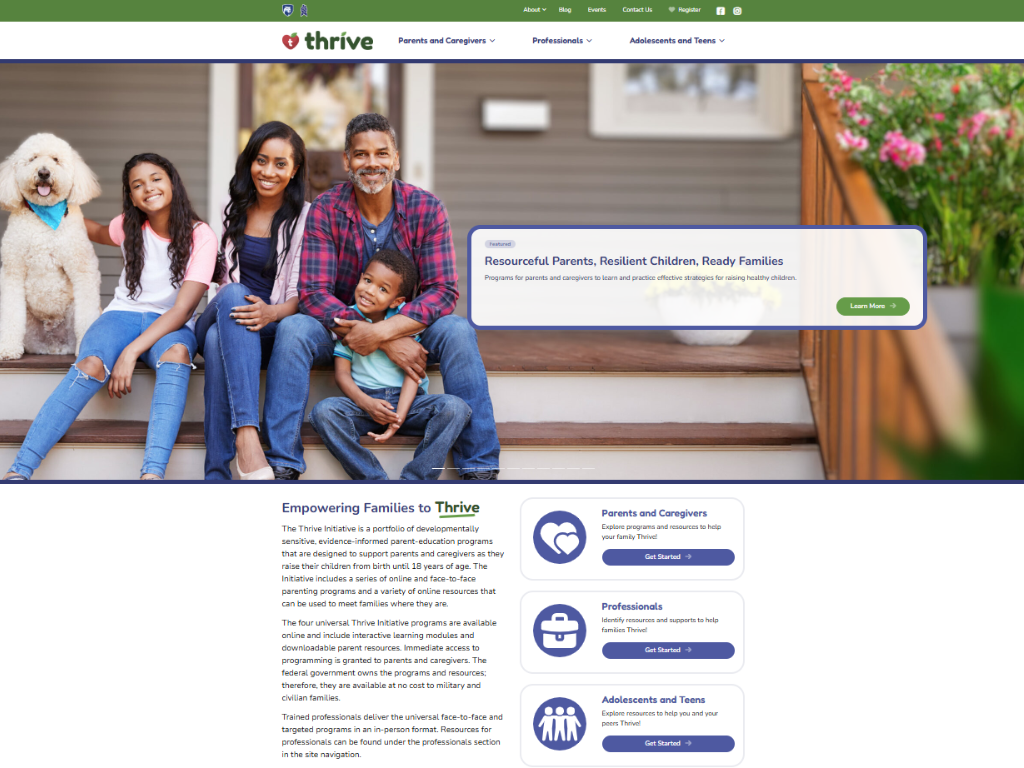 [Speaker Notes: Additional supplemental modules are available on a variety of topics and can be accessed online at https://thrive.psu.edu/modules/supplemental/. 

Encourage participants to continue to visit the Thrive website, https://thrive.psu.edu, as their child develops and grows. 

They can access additional resources and materials like mini-booster modules, blog postings, parenting handouts and guides, an inclusivity toolkit, and newsletters.]
Thank you all for your dedication and participation. Every effort you make significantly impacts your child's future success.
[Speaker Notes: Example language: 
Thank you, parents and caregivers, for your active participation. Please continue to visit the Thrive website as your child develops and grows—it's a valuable resource that can support you through every stage of their growth.]